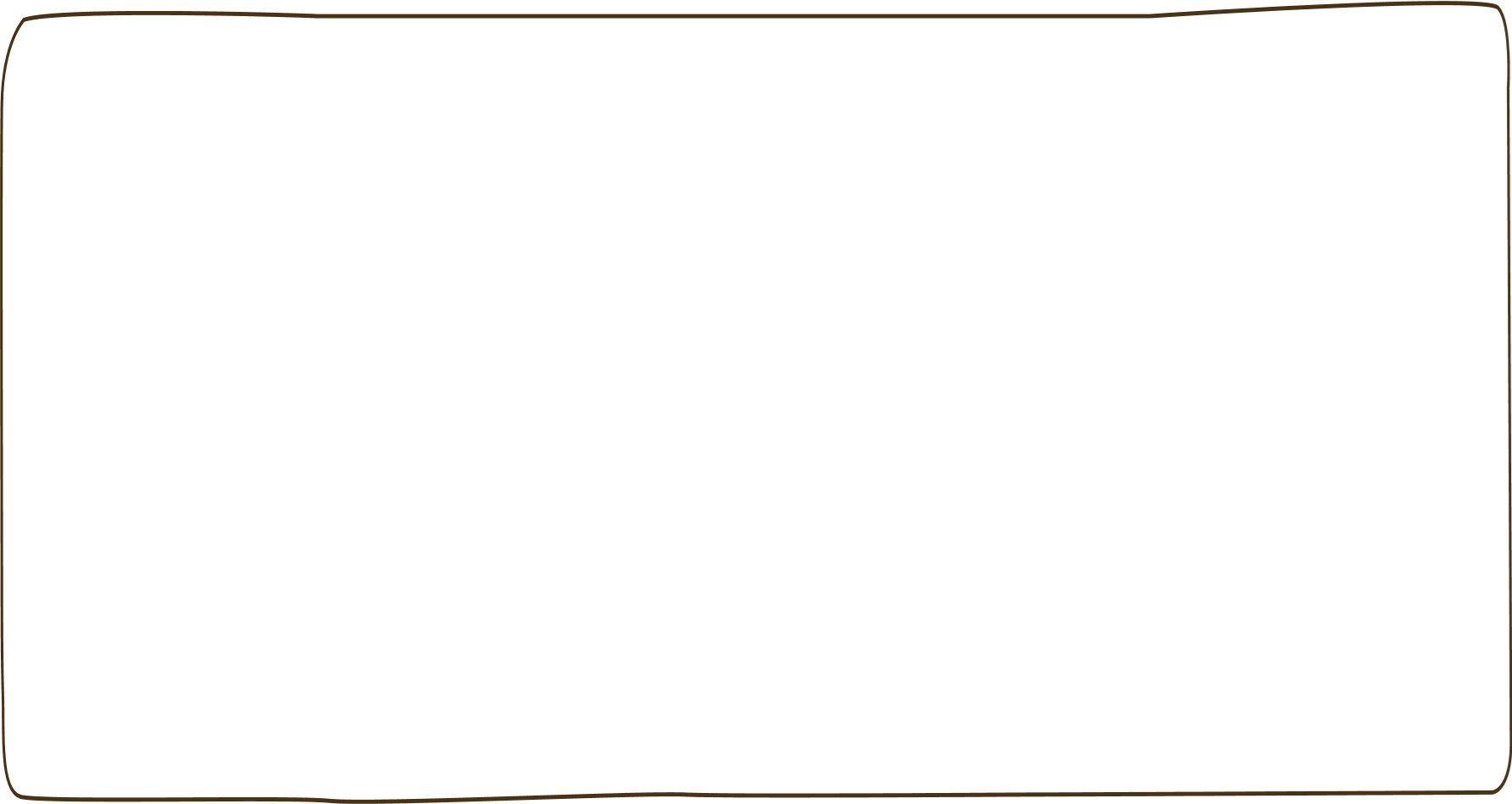 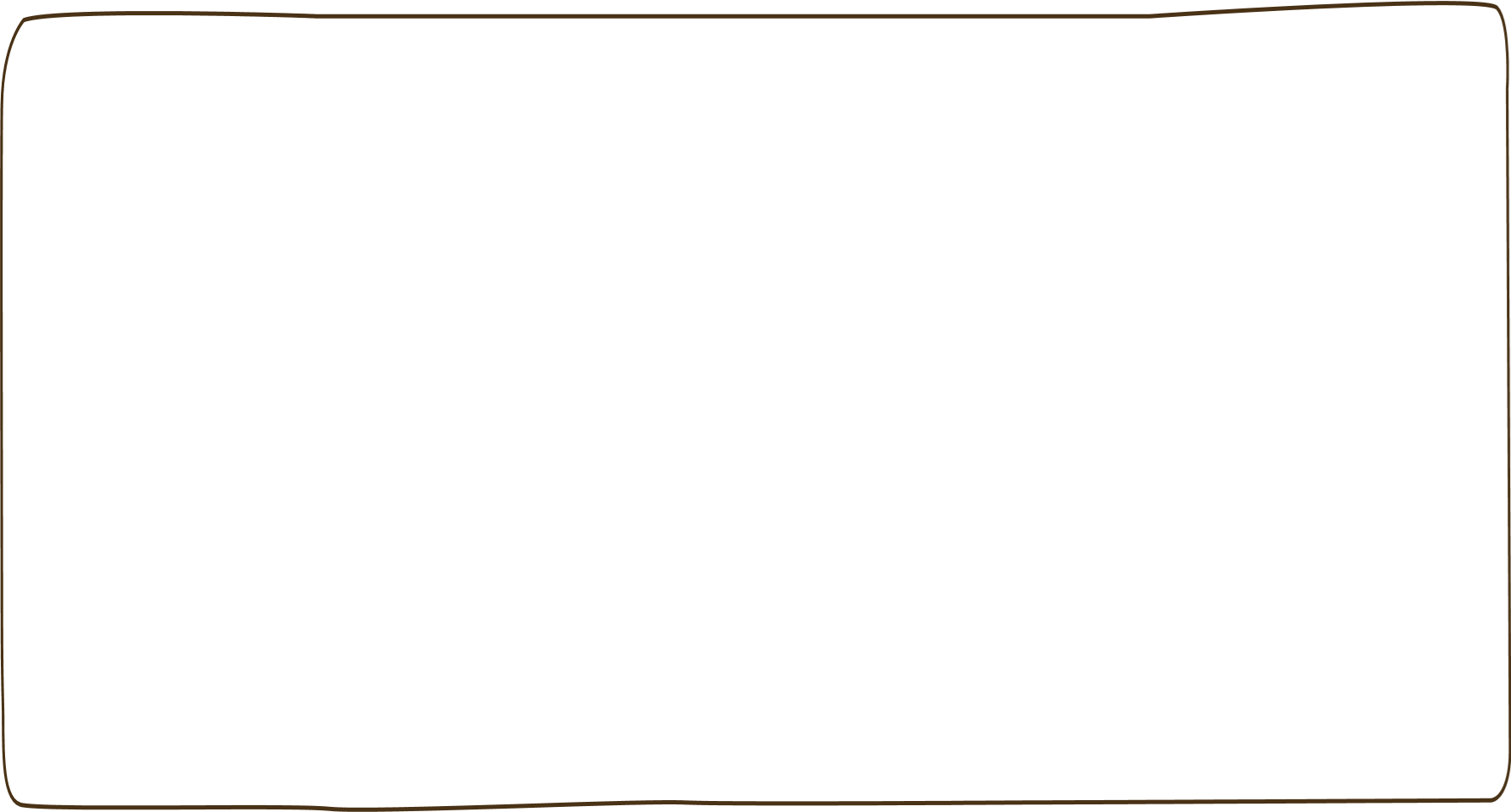 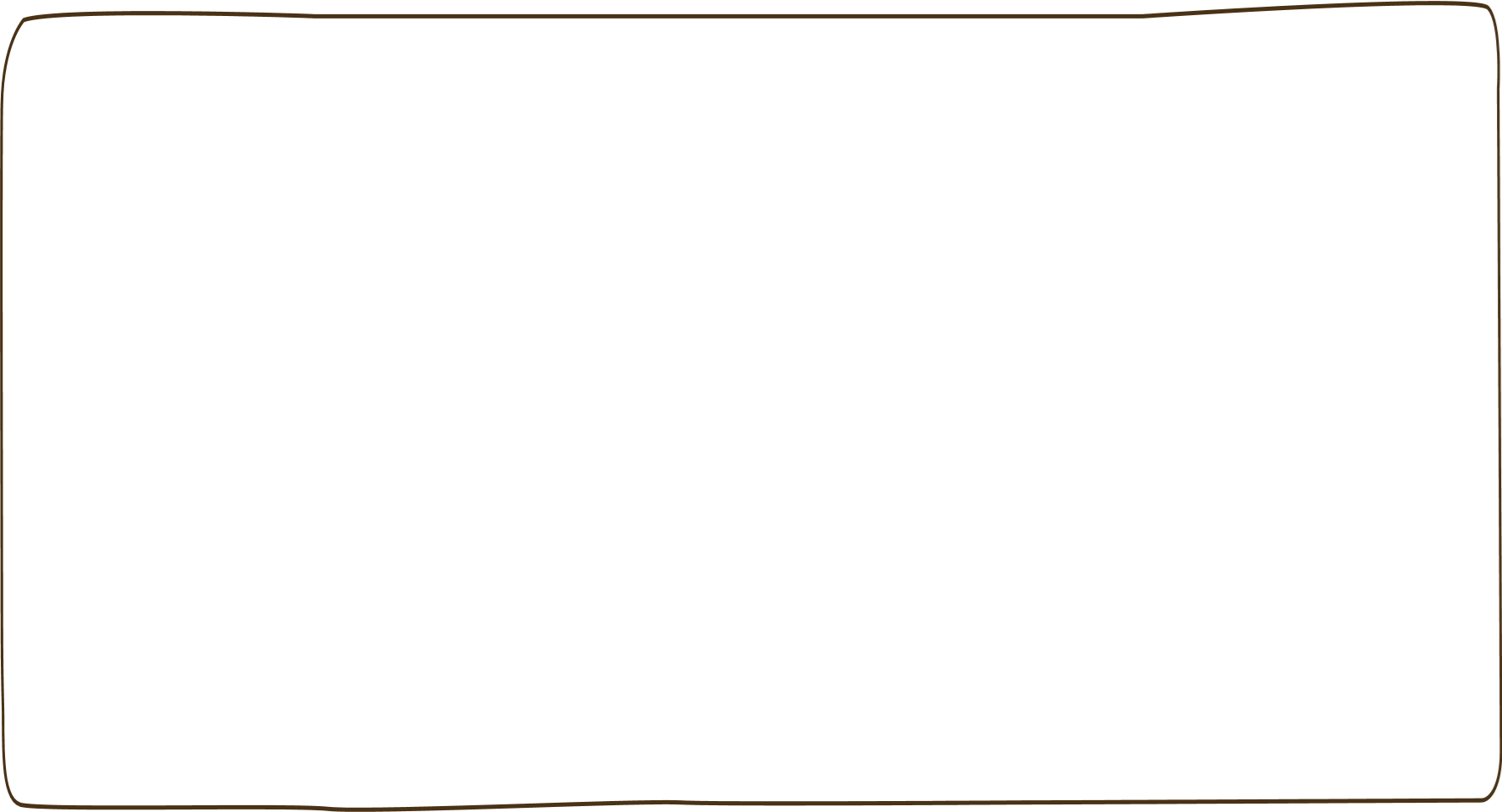 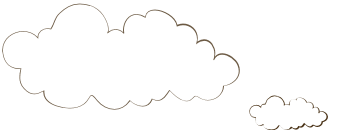 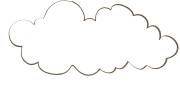 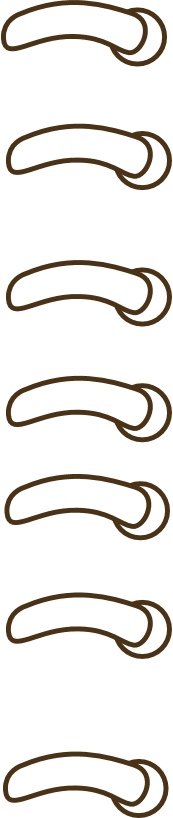 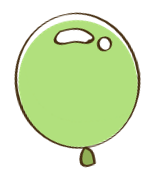 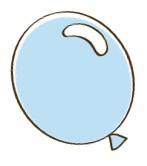 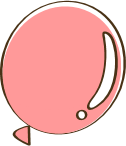 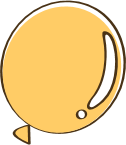 2
0
2
0
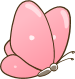 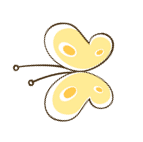 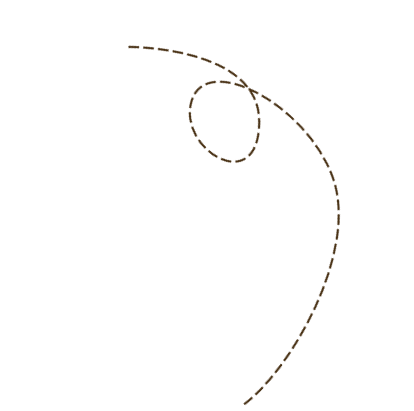 一年级语文作业设计
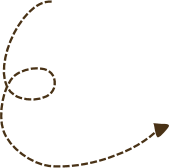 汇报人：李倩倩
2020.12.17
常州市丽华新村第三小学
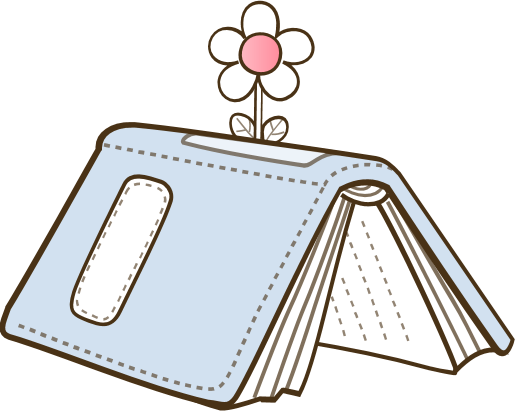 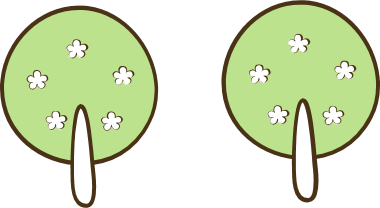 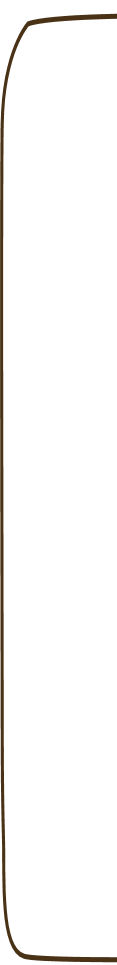 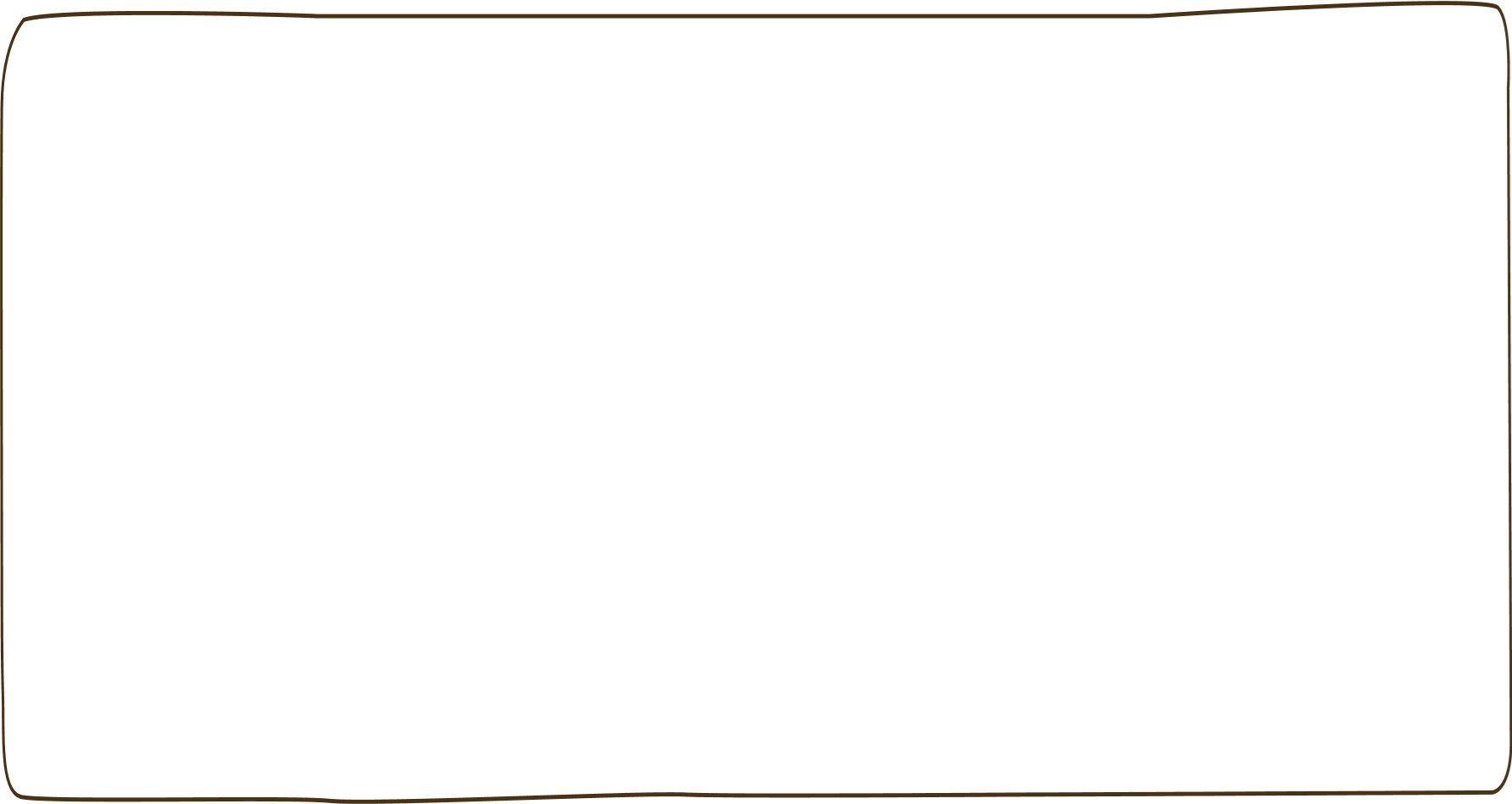 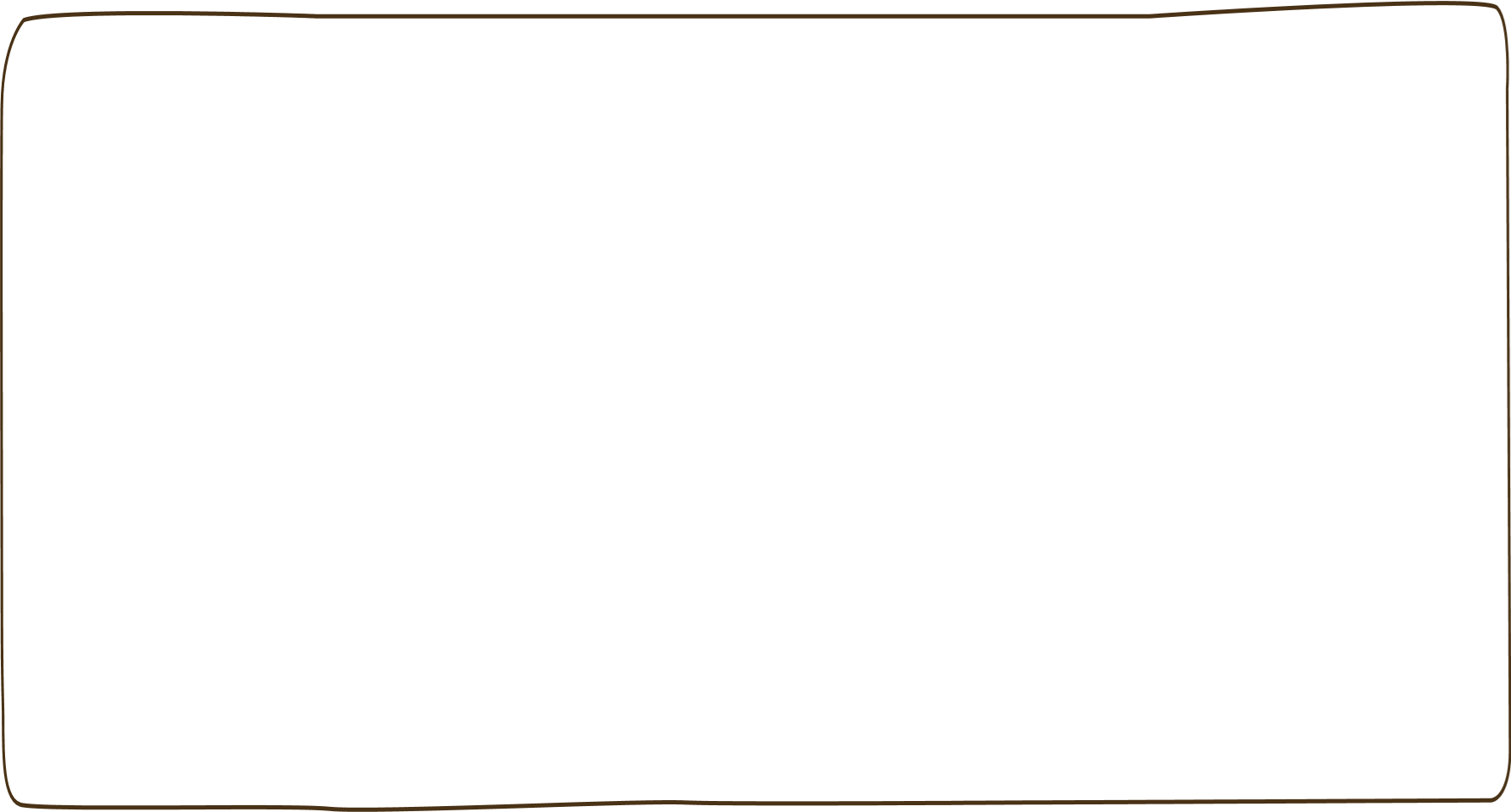 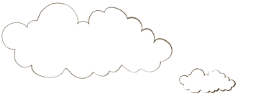 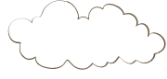 目录
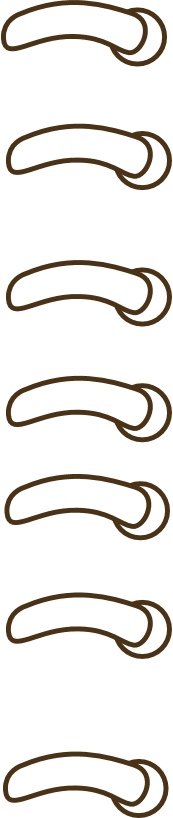 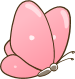 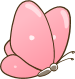 作业设计的背景
作业设计的启发
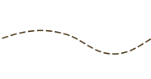 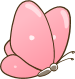 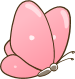 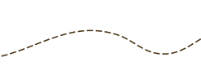 作业设计的反馈
作业设计的案例
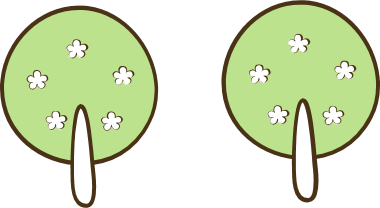 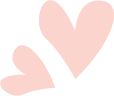 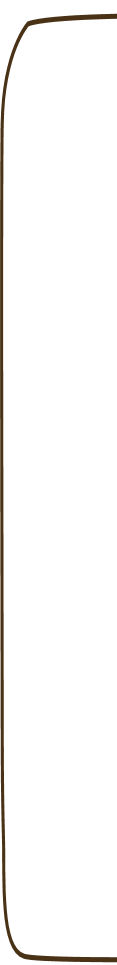 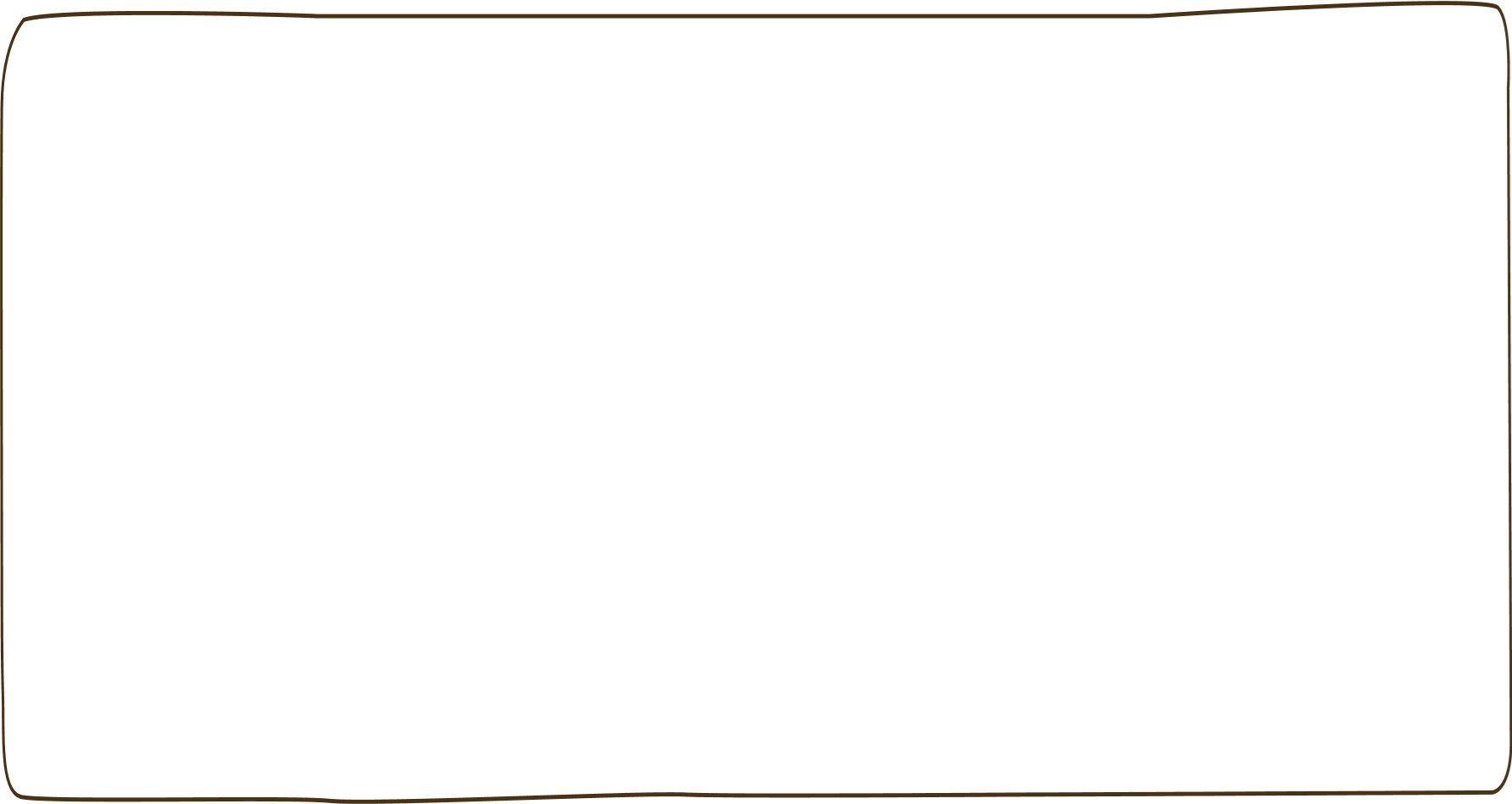 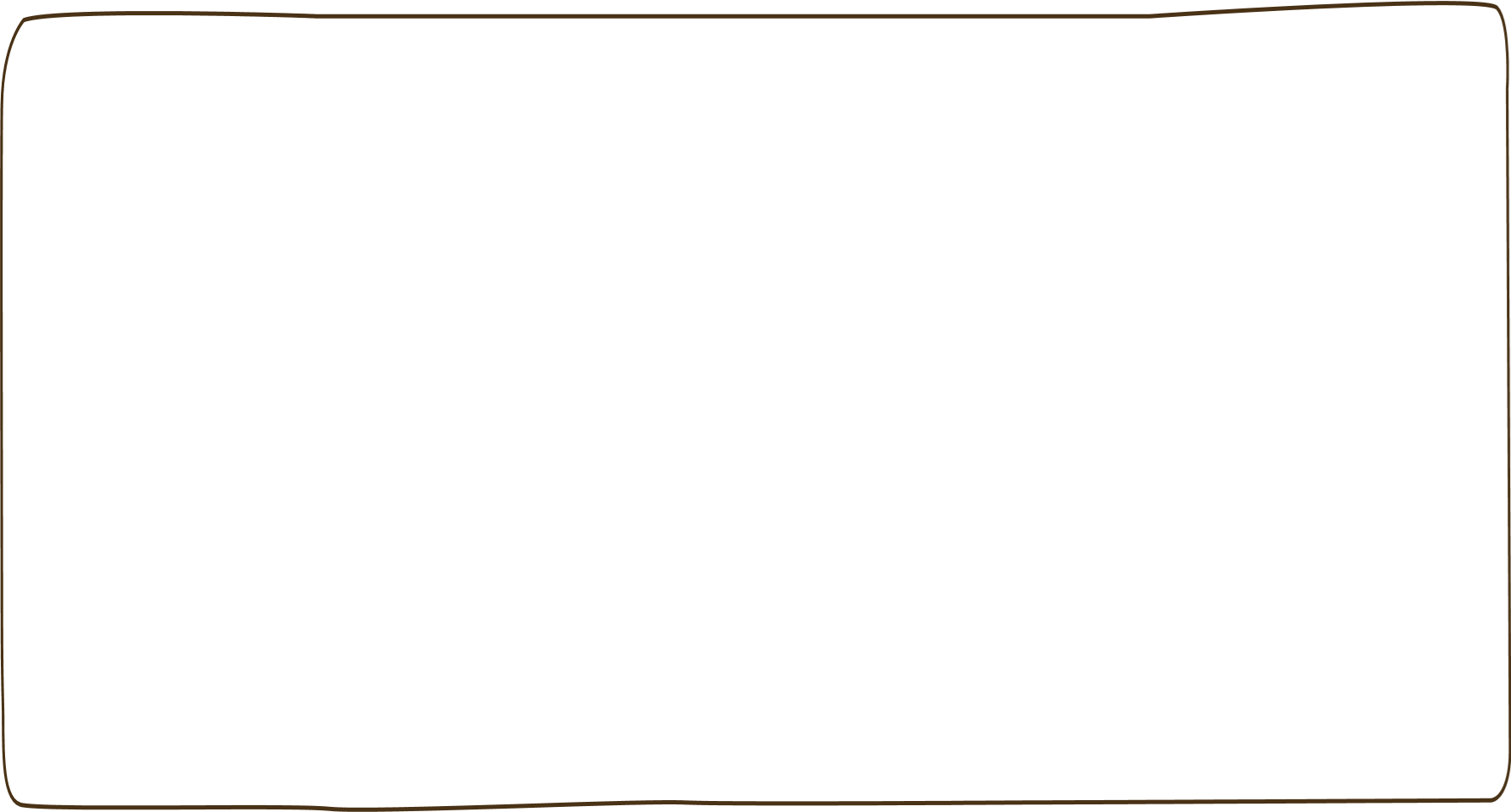 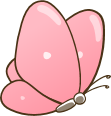 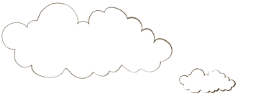 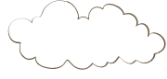 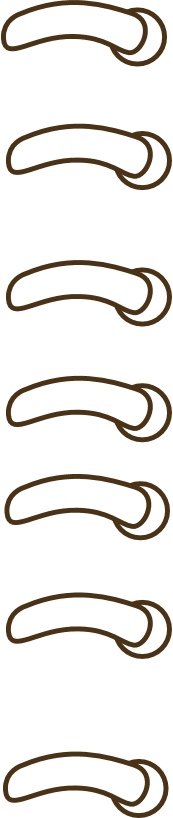 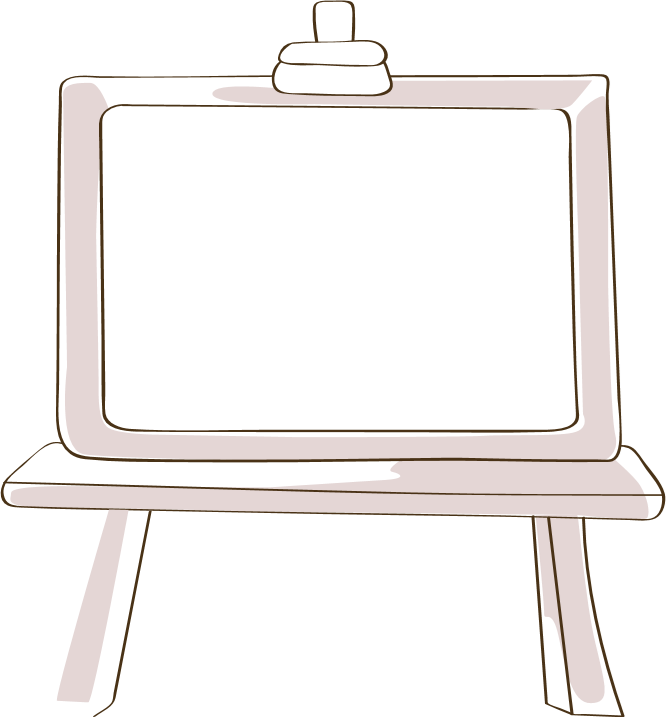 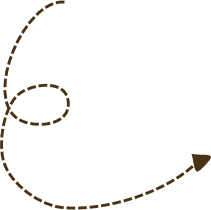 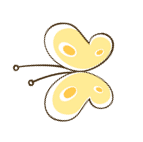 01
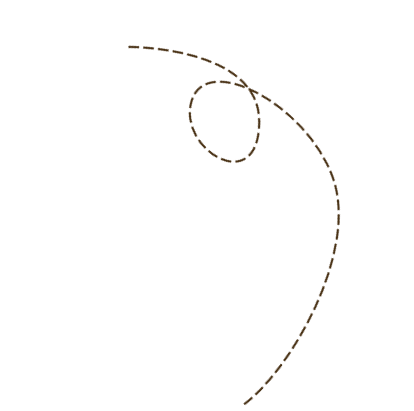 现实背景
background
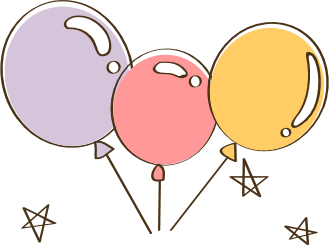 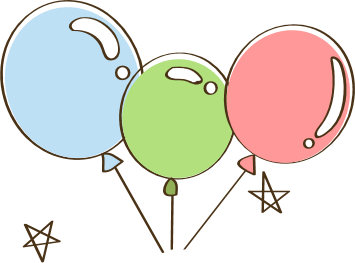 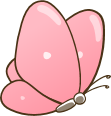 背景
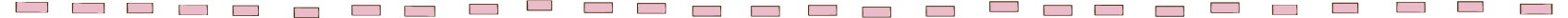 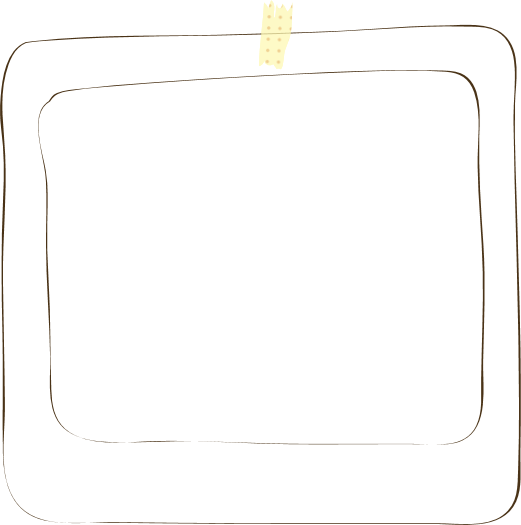 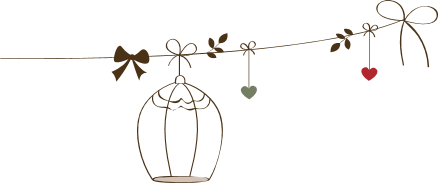 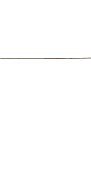 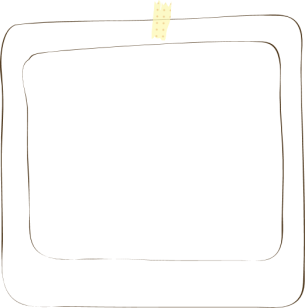 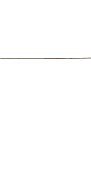 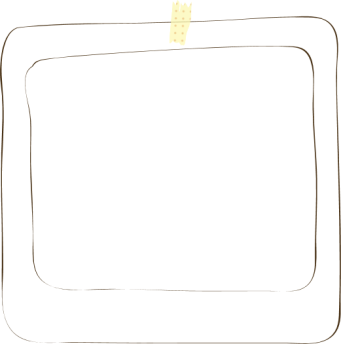 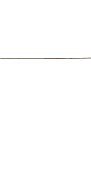 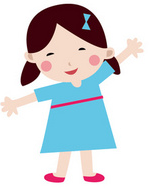 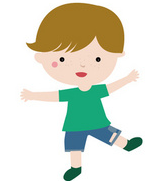 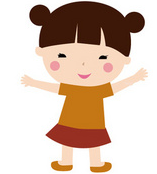 作业与教育活动的其他各个方面有着密切的关系，它既是教师教学活动的一个重要环节，又是学生学习过程中的一个重要的组成部分，布置作业对教师来说是一项重要的技能。 尤为重要的一个部分是作业形式的设计。
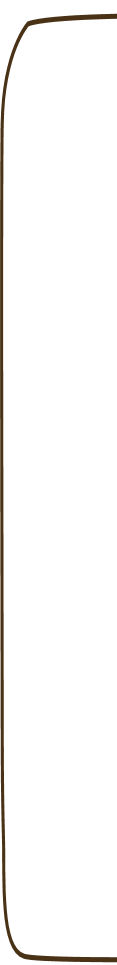 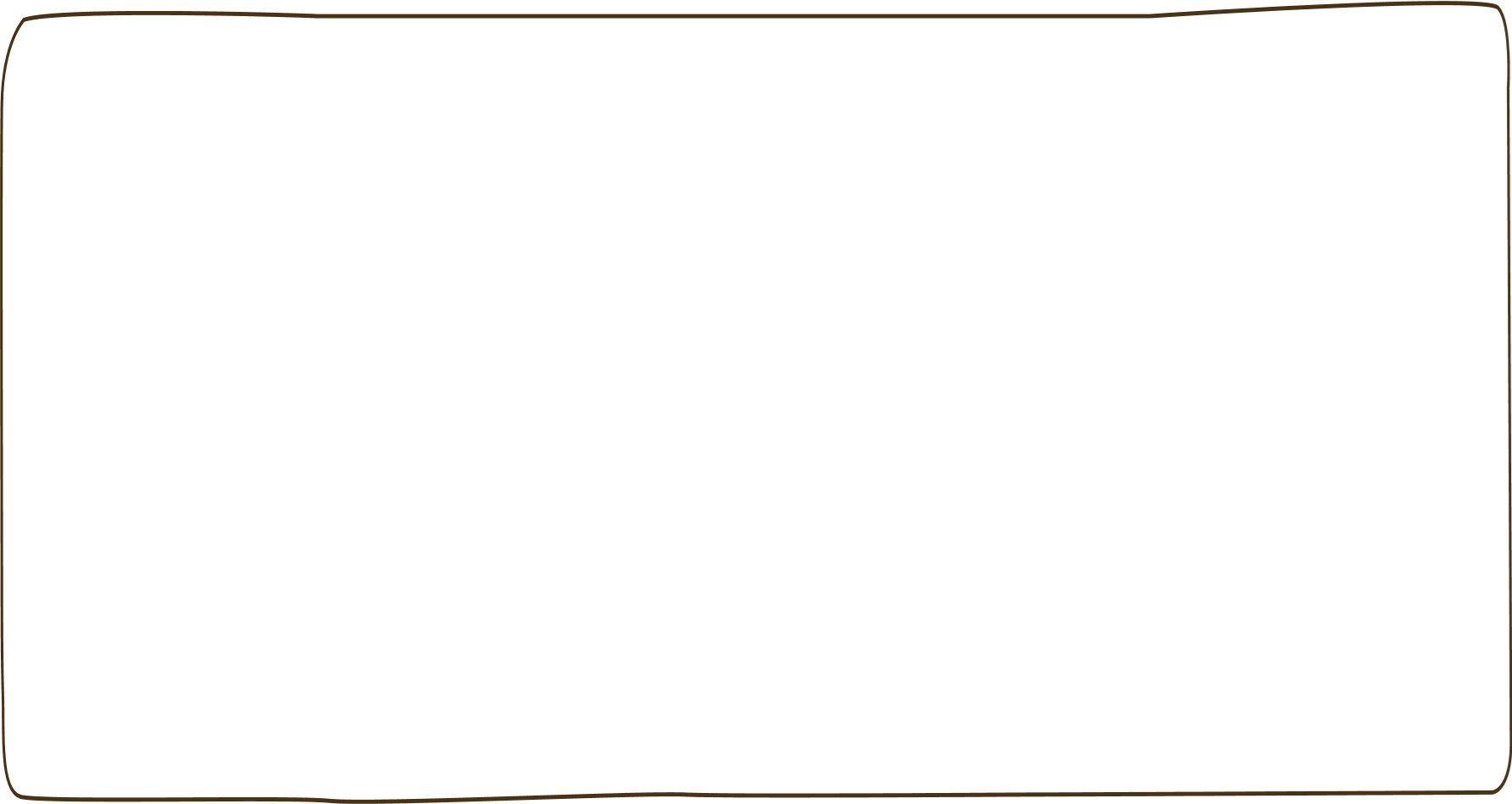 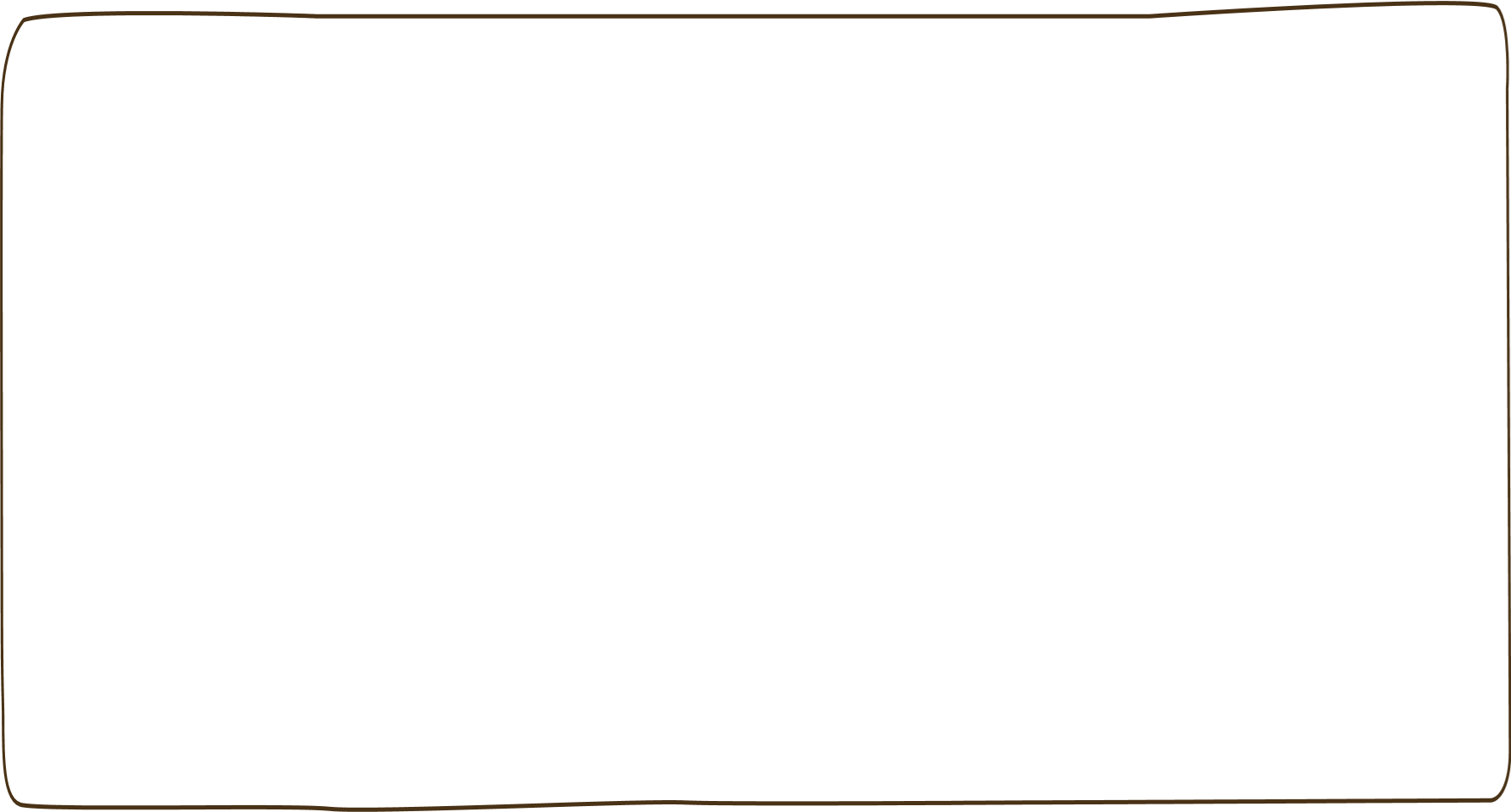 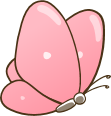 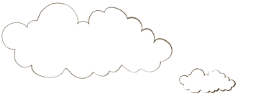 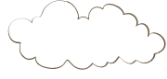 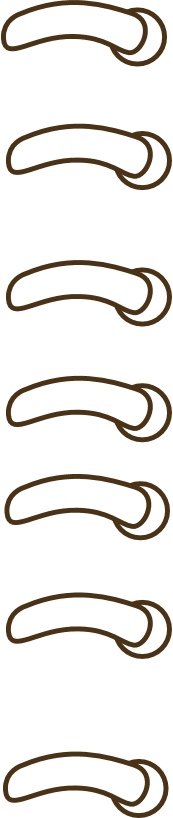 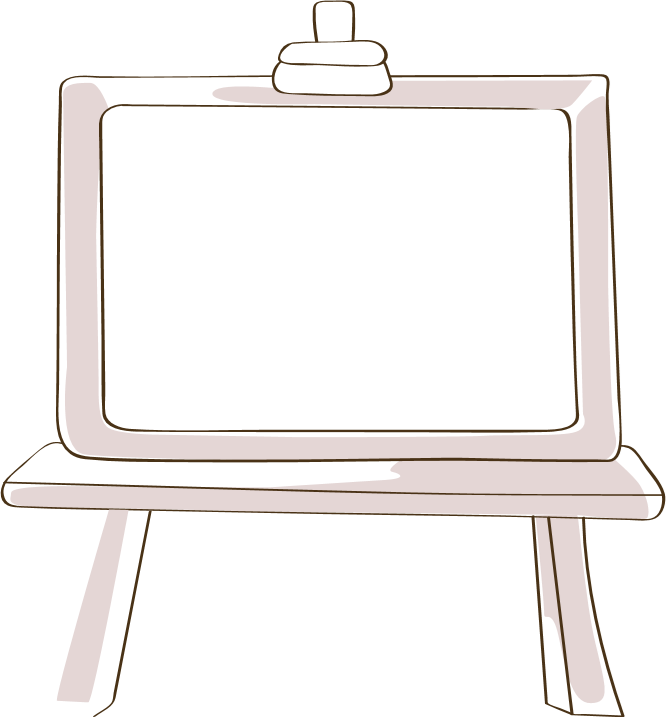 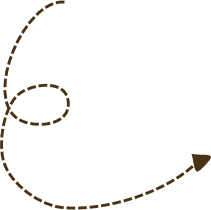 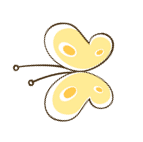 02
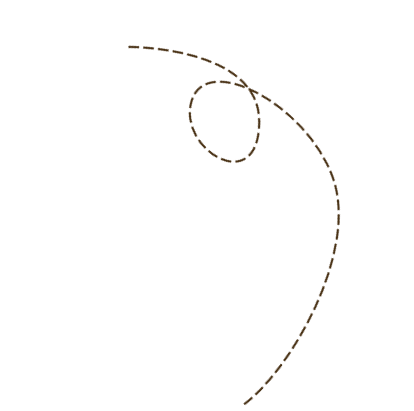 设计启发
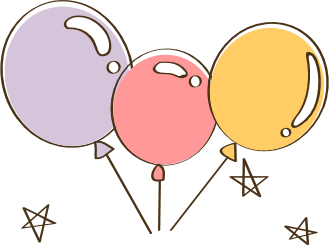 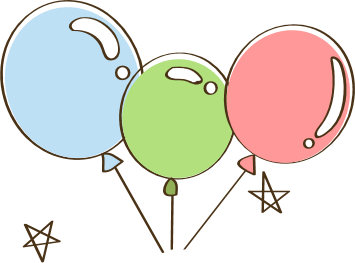 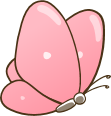 Analysis of teaching
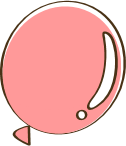 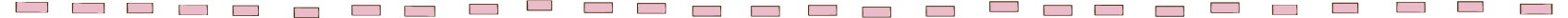 其他国家作业设计改革
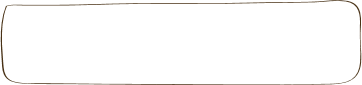 实践作业
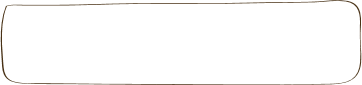 书面作业
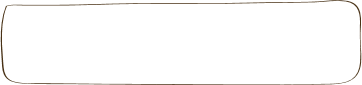 口头、听力作业
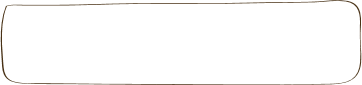 表演作业
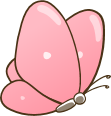 作业设计建议
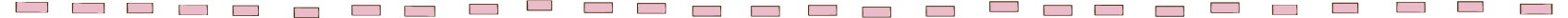 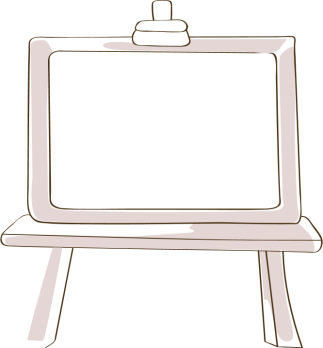 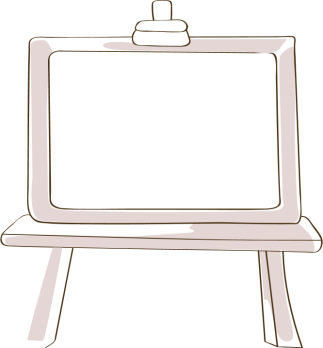 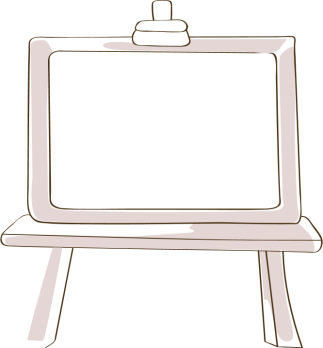 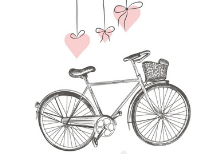 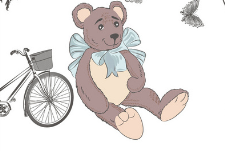 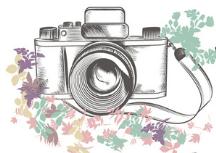 书面作业和口头作业、制作作业和表演作业相结合
课外作业、课堂作业和家庭作业相互结合
个人作业、小组合作作业和全班作业相互结合。
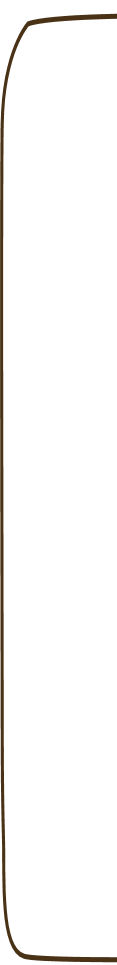 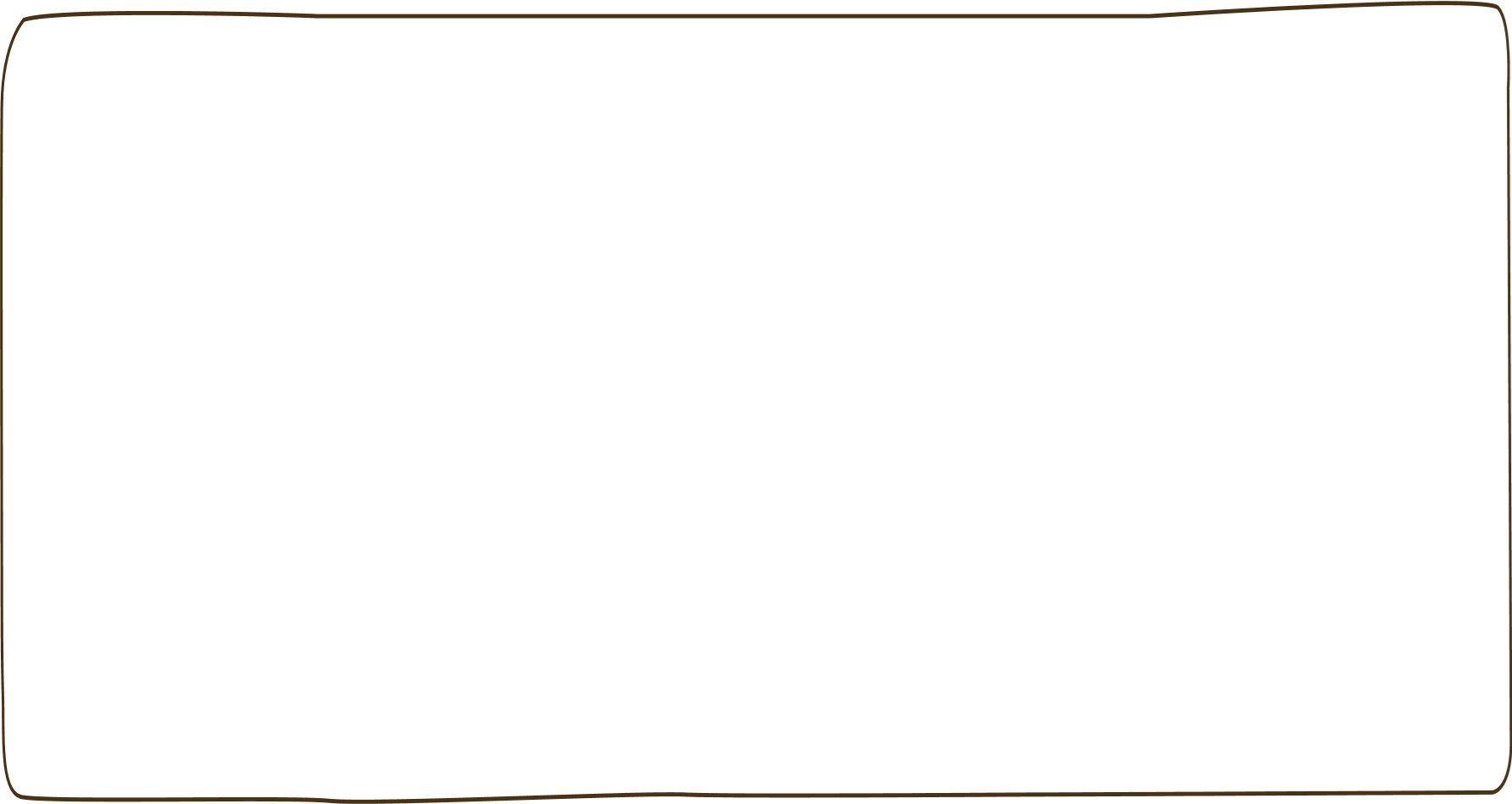 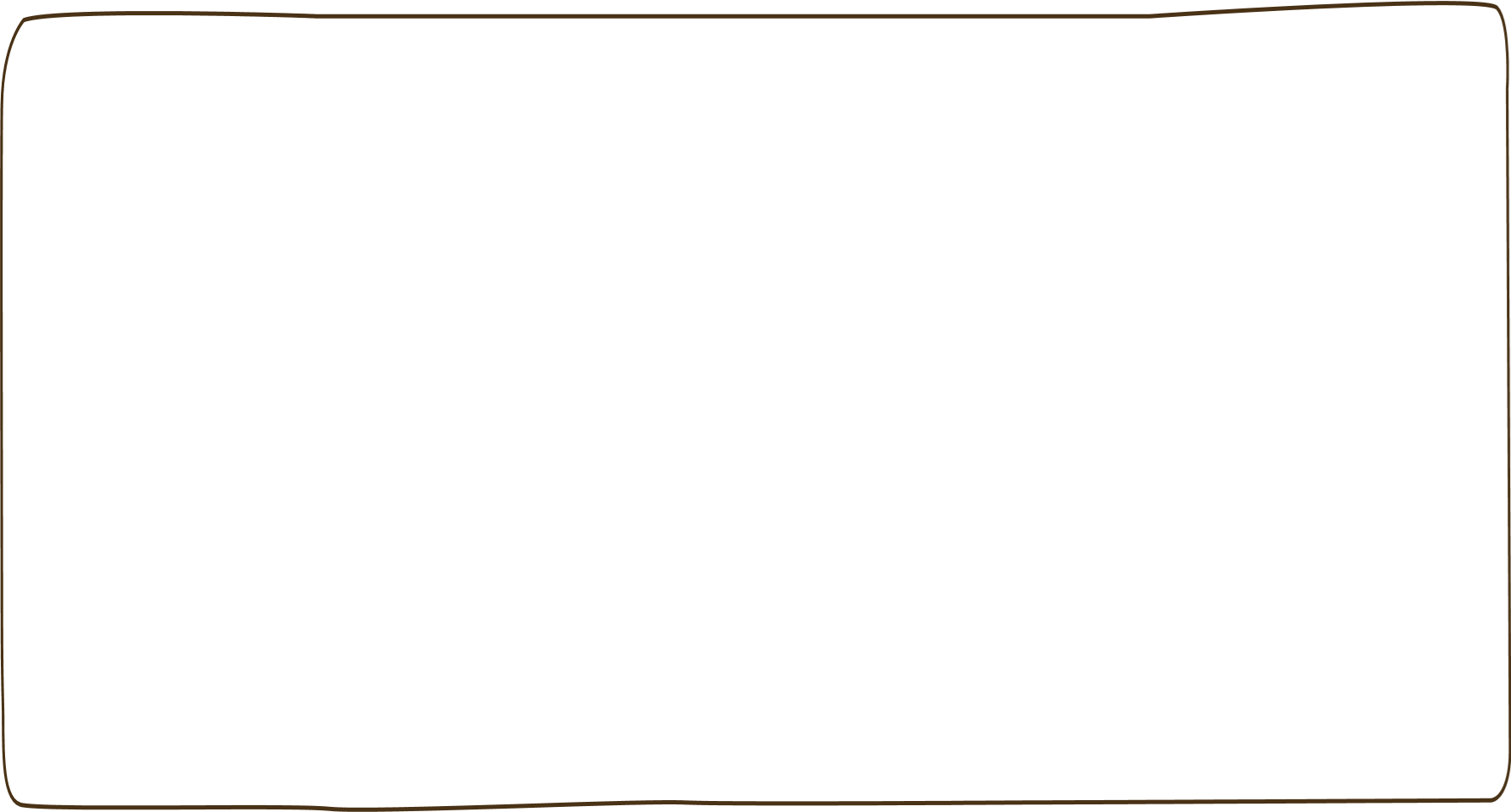 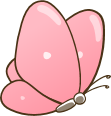 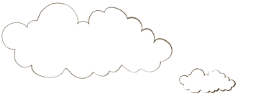 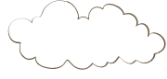 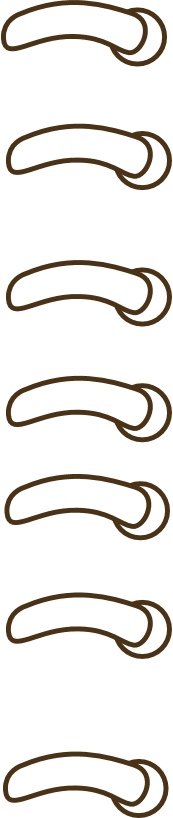 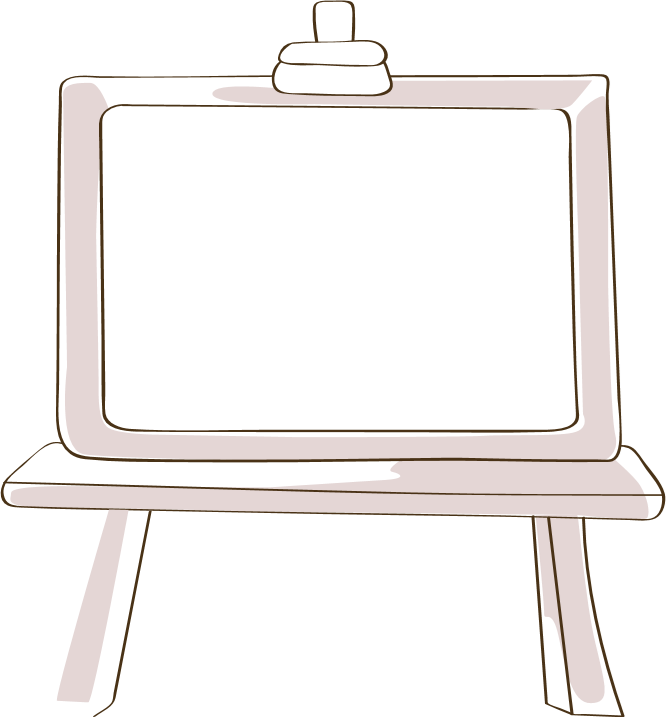 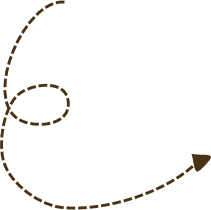 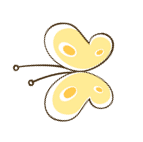 03
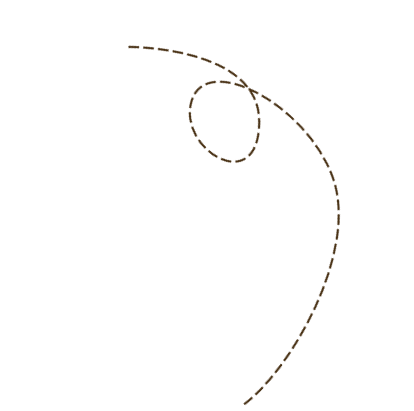 作业案例
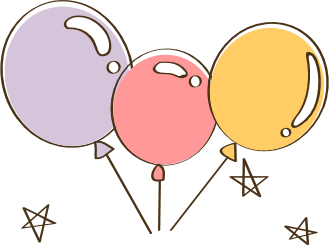 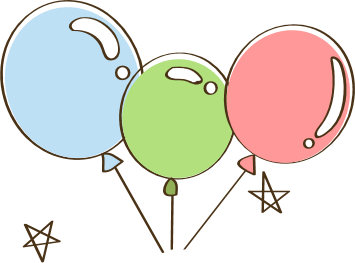 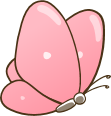 1、愉快的绘画作业
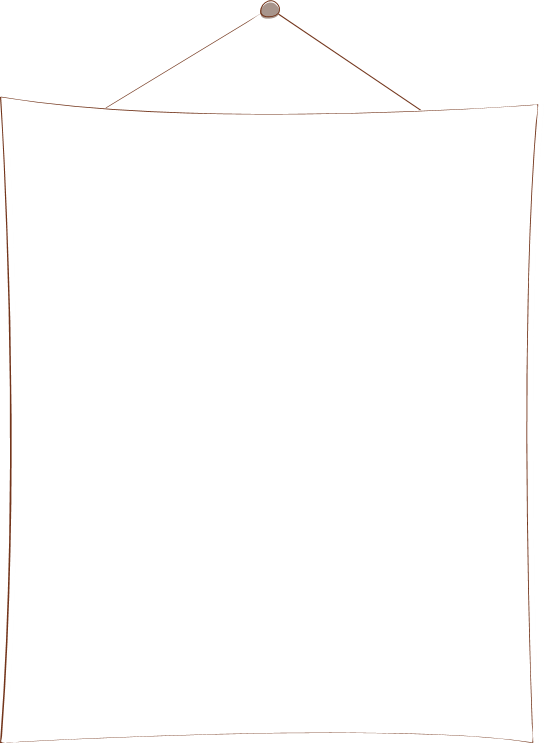 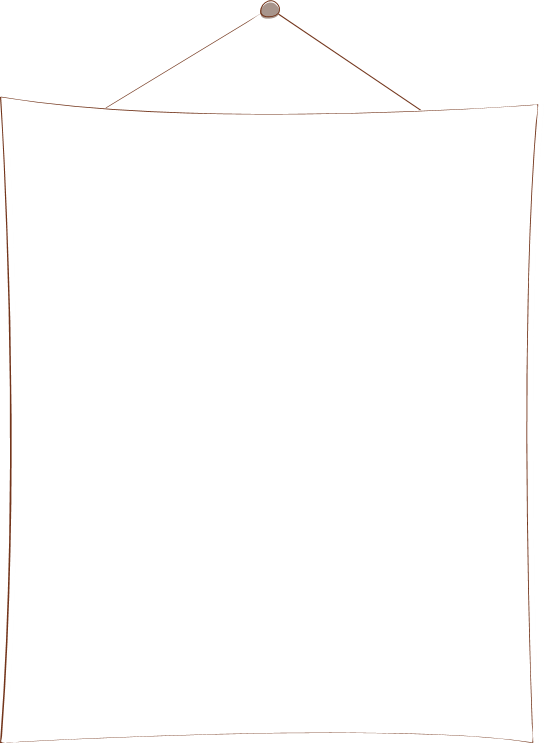 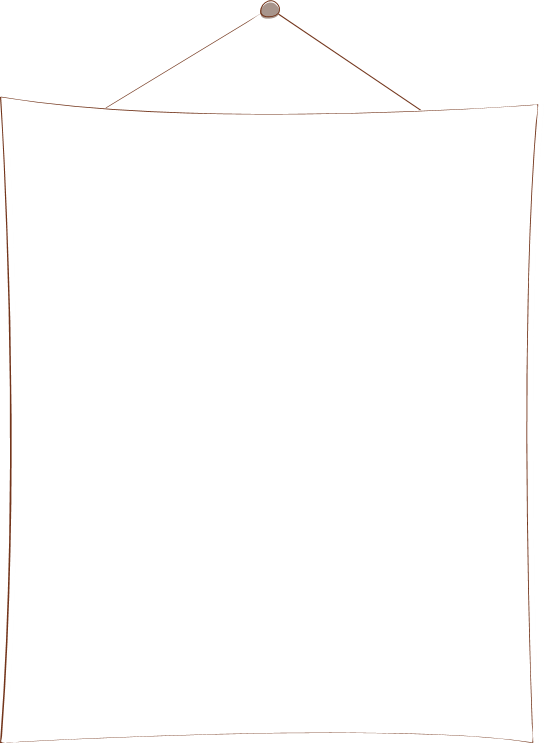 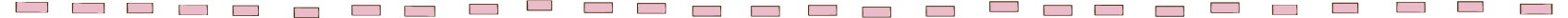 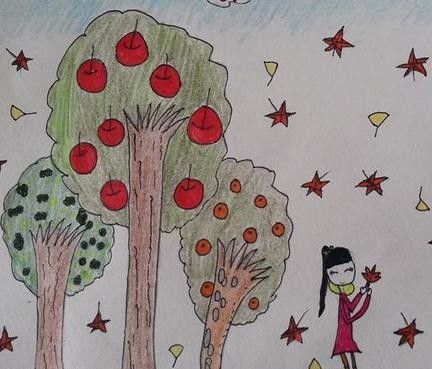 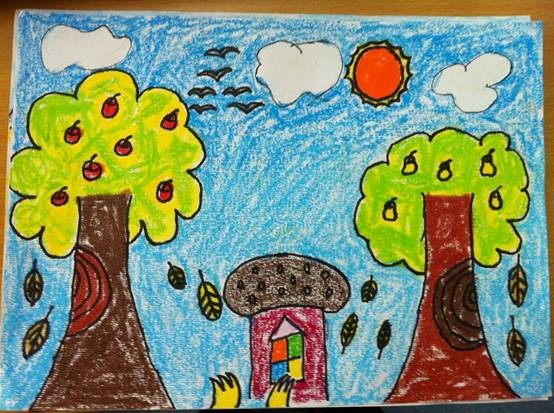 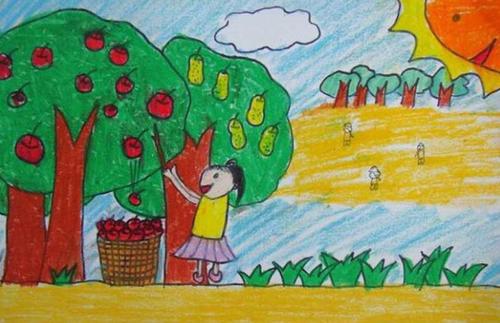 《秋天》
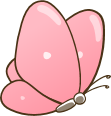 拼音小报
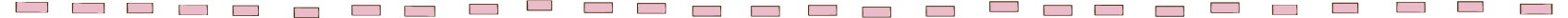 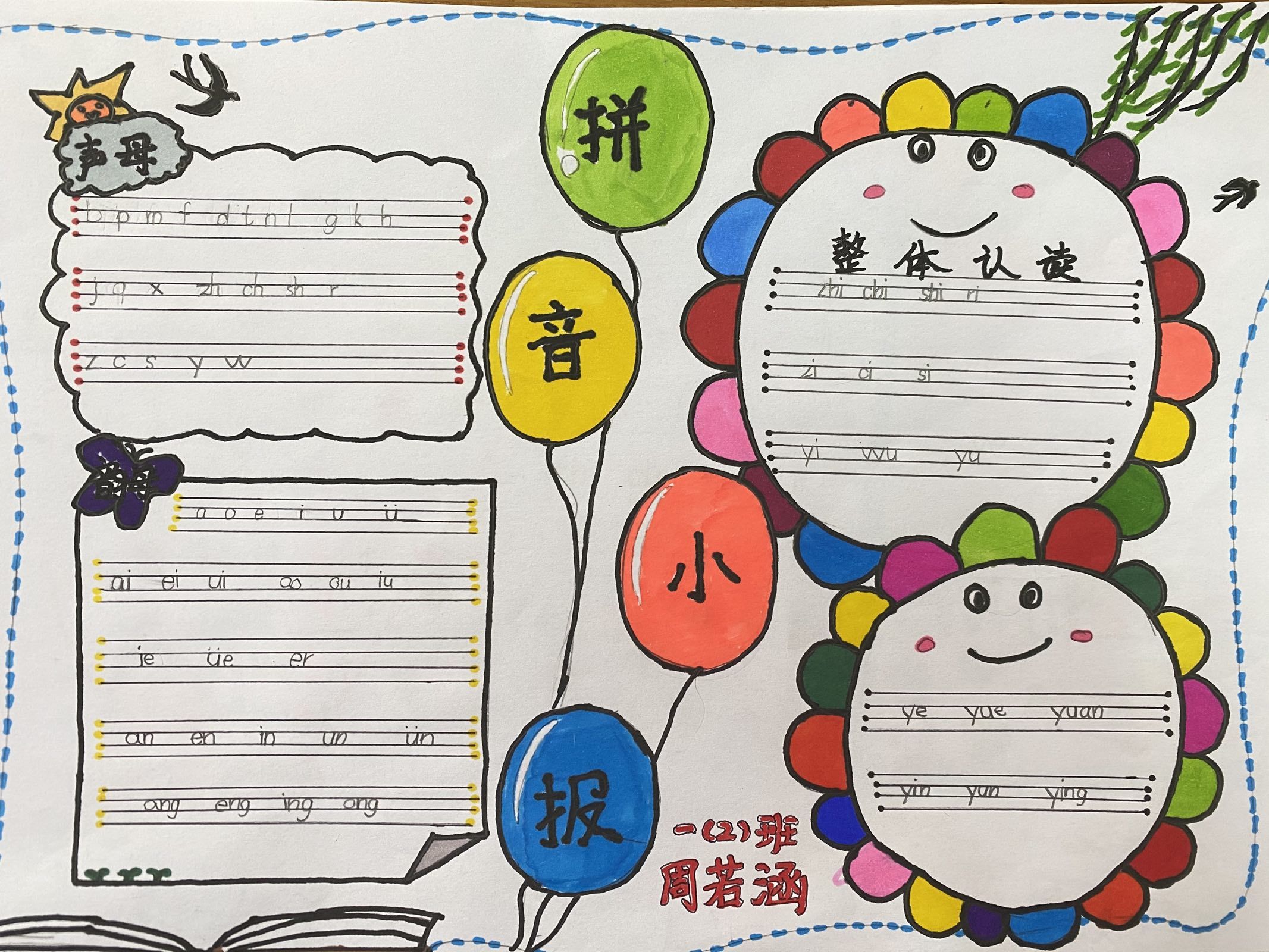 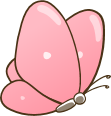 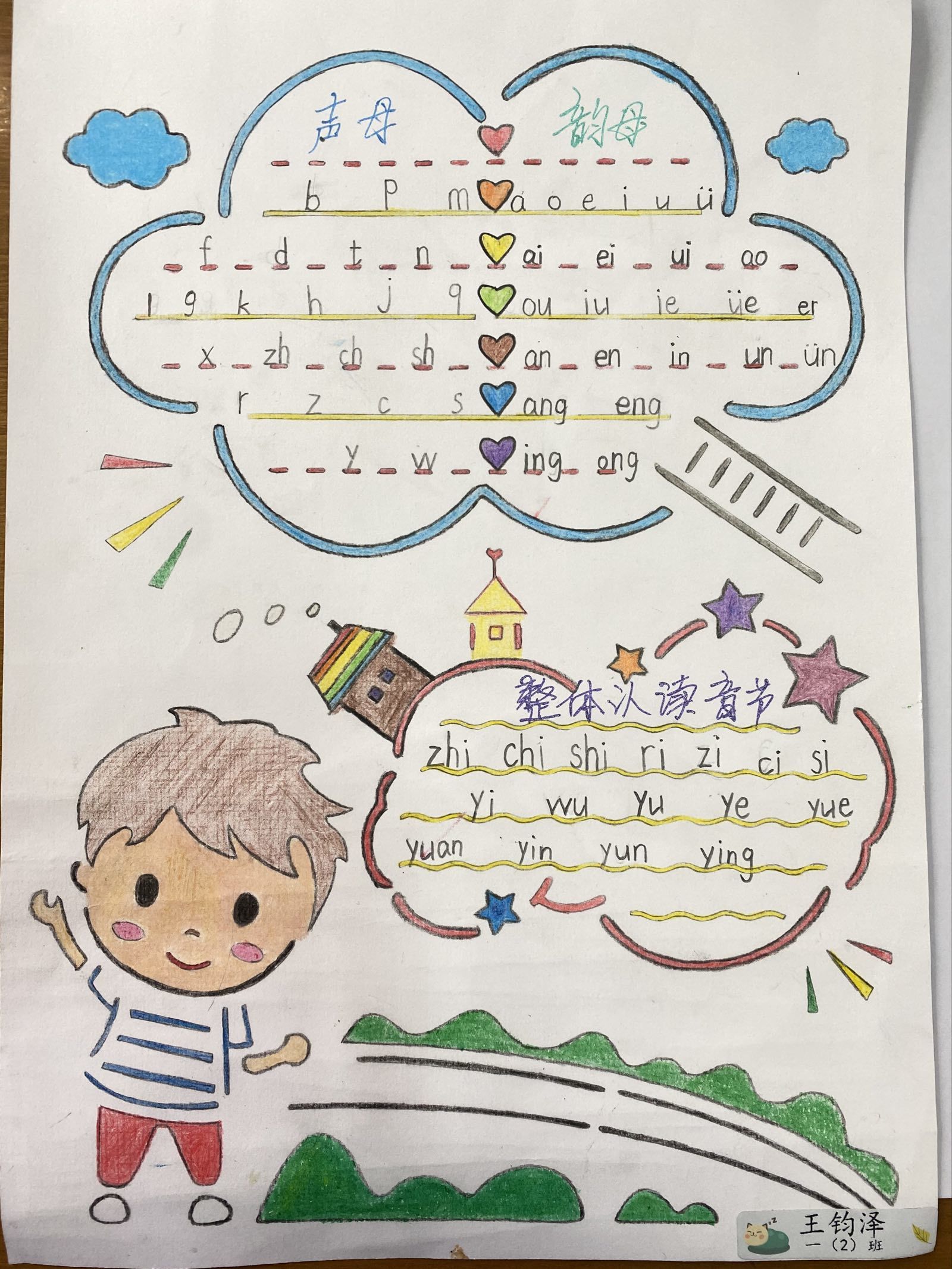 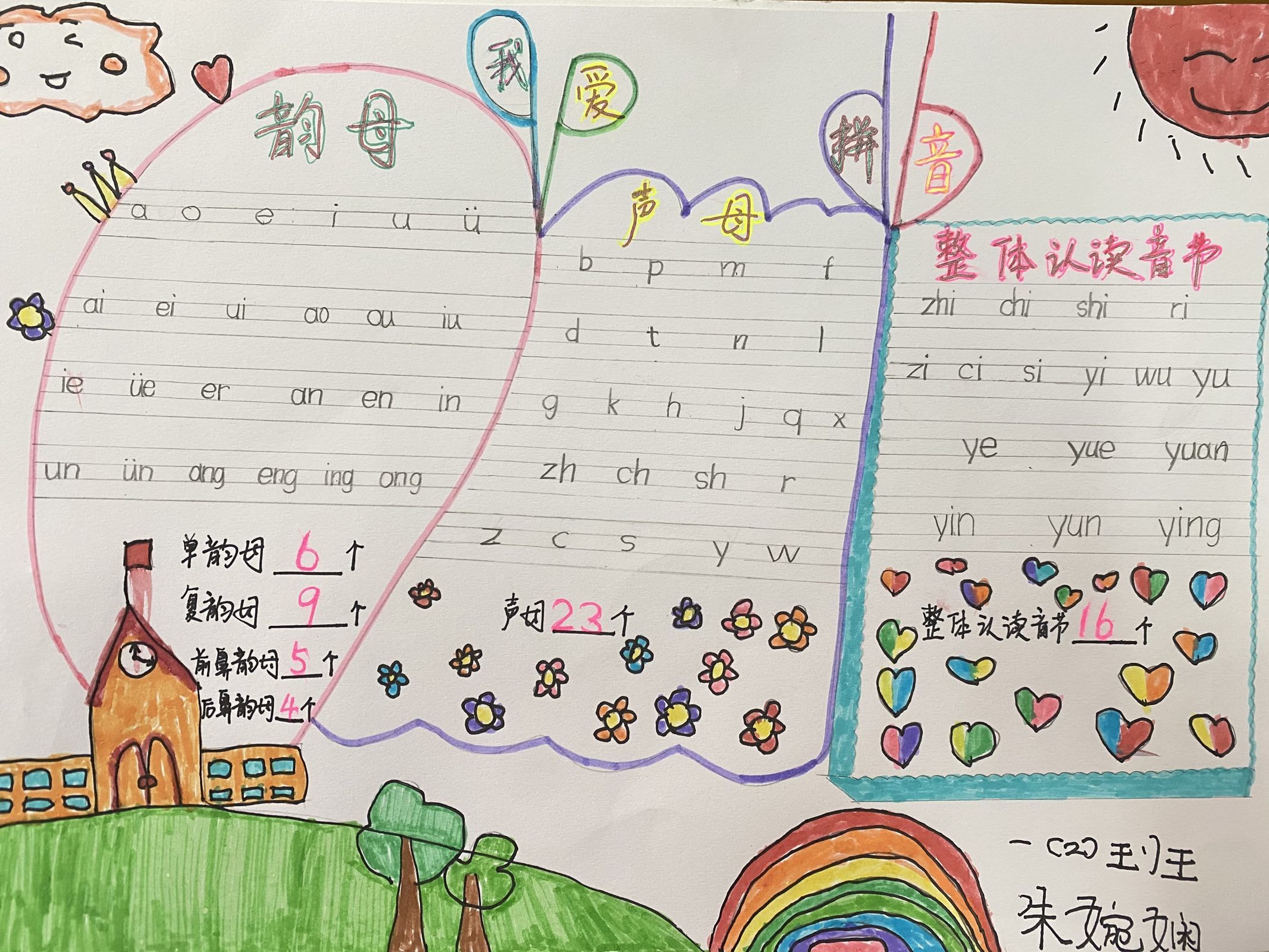 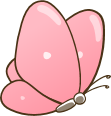 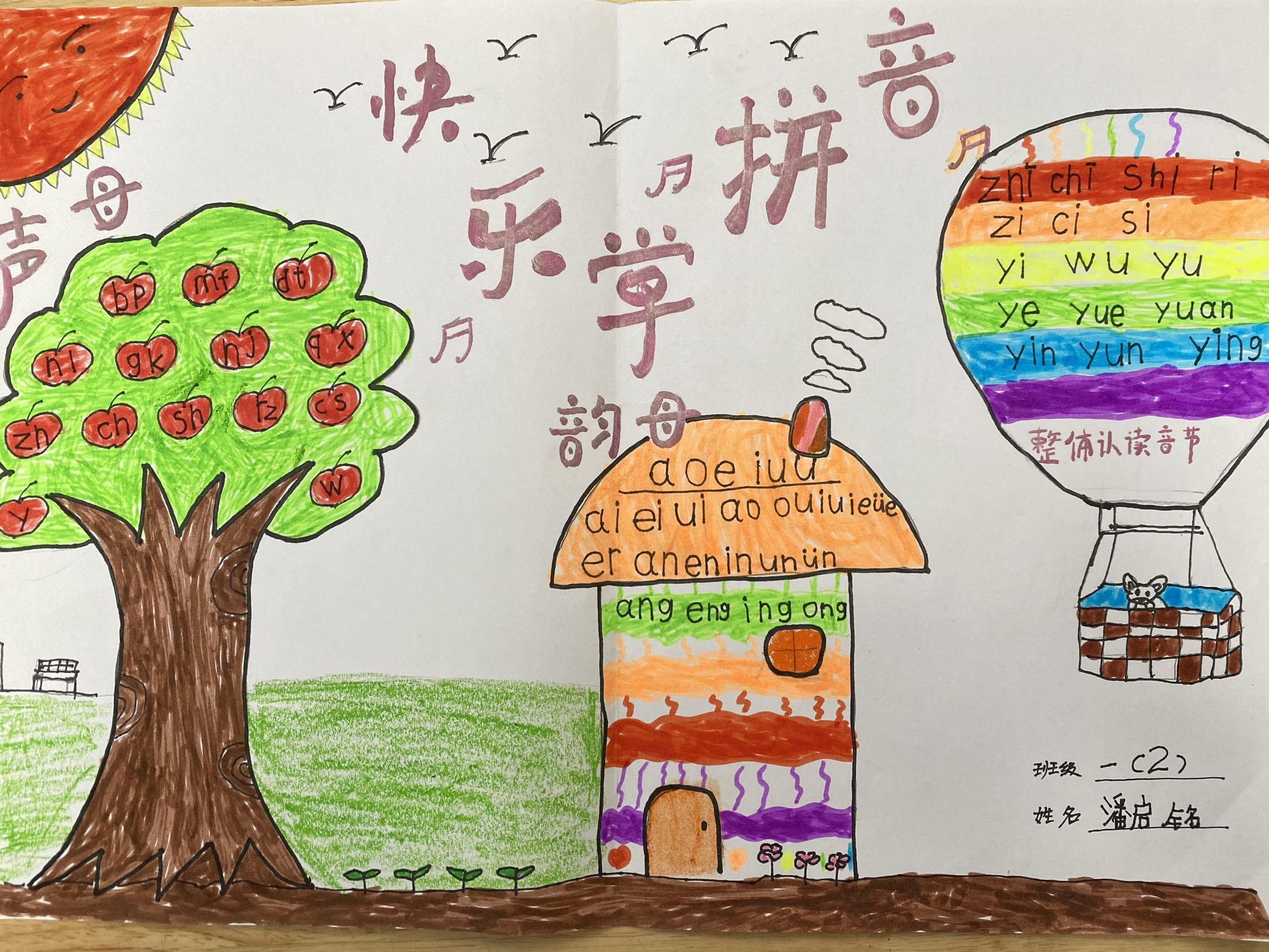 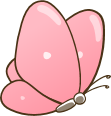 “诗情画意”——基于阅读的创意绘画
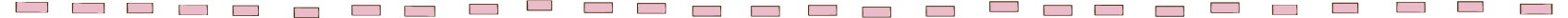 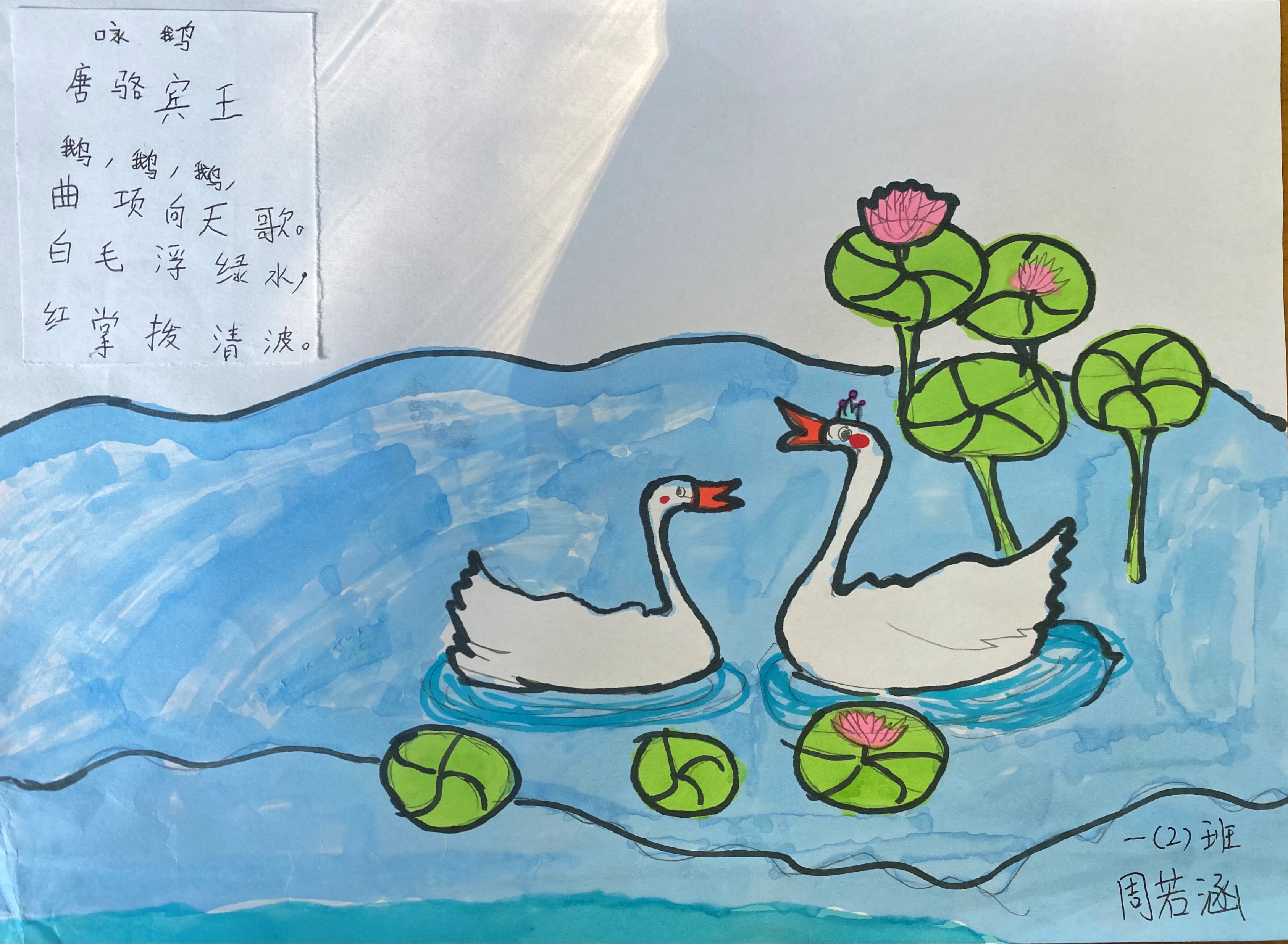 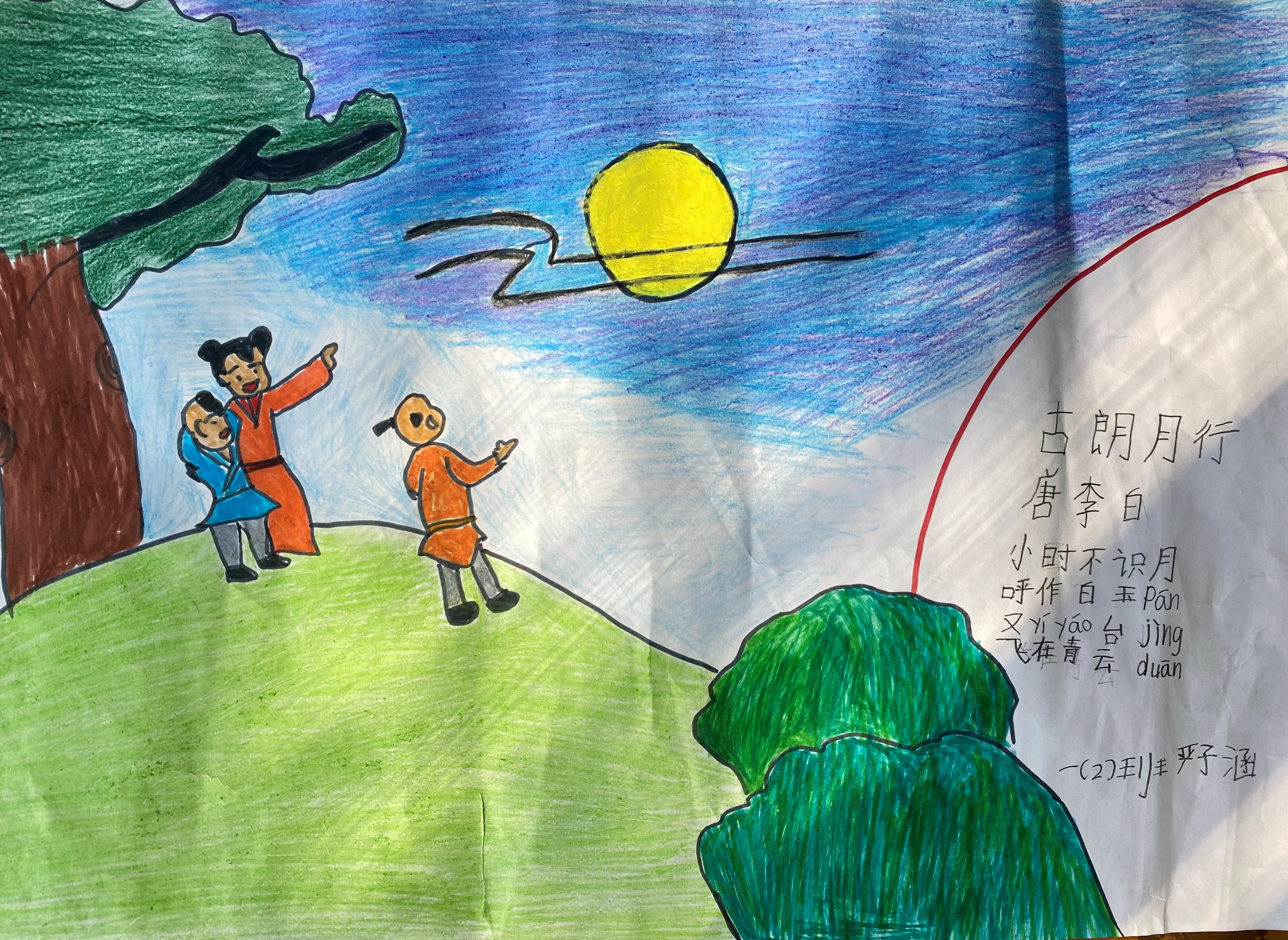 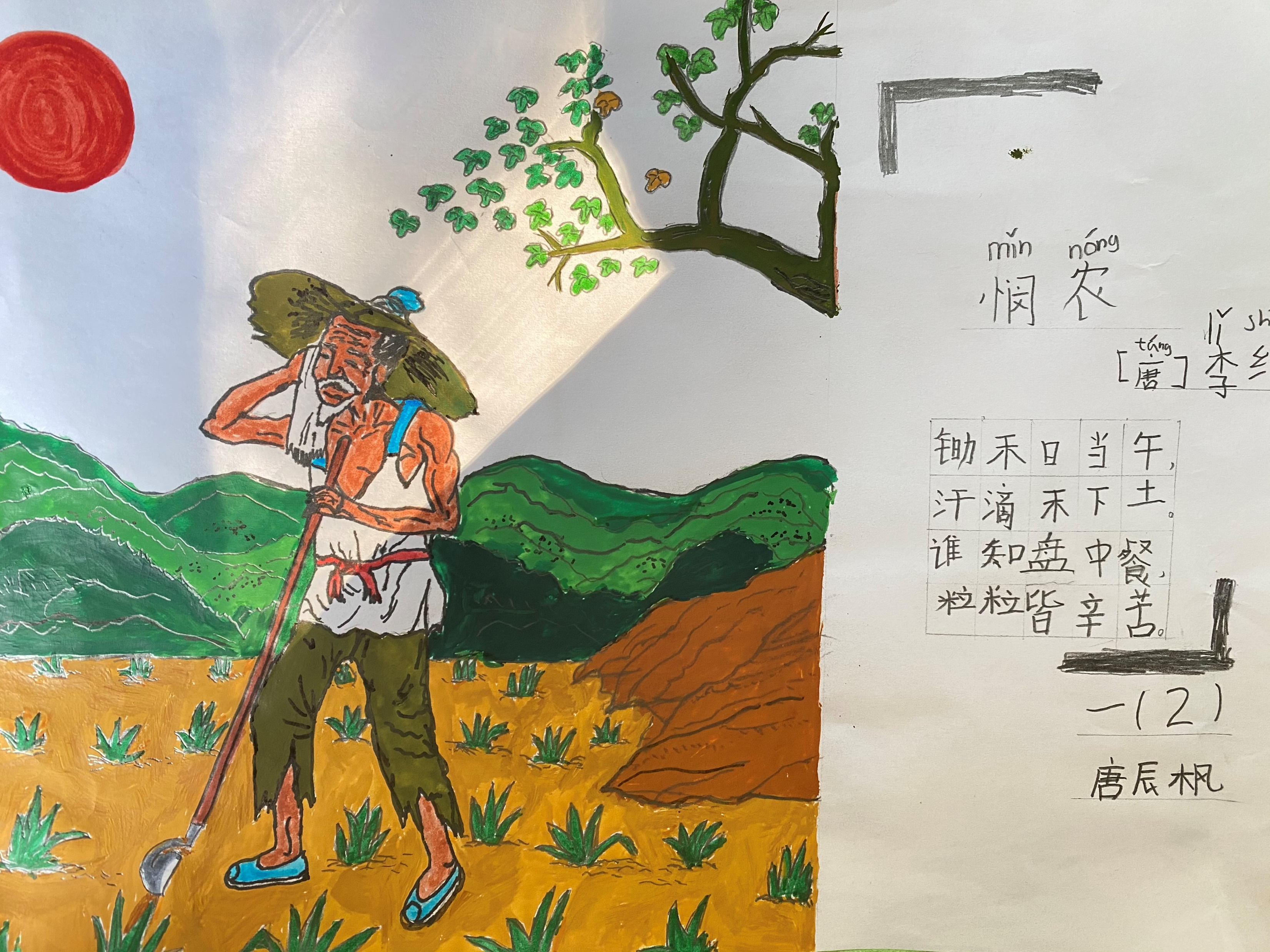 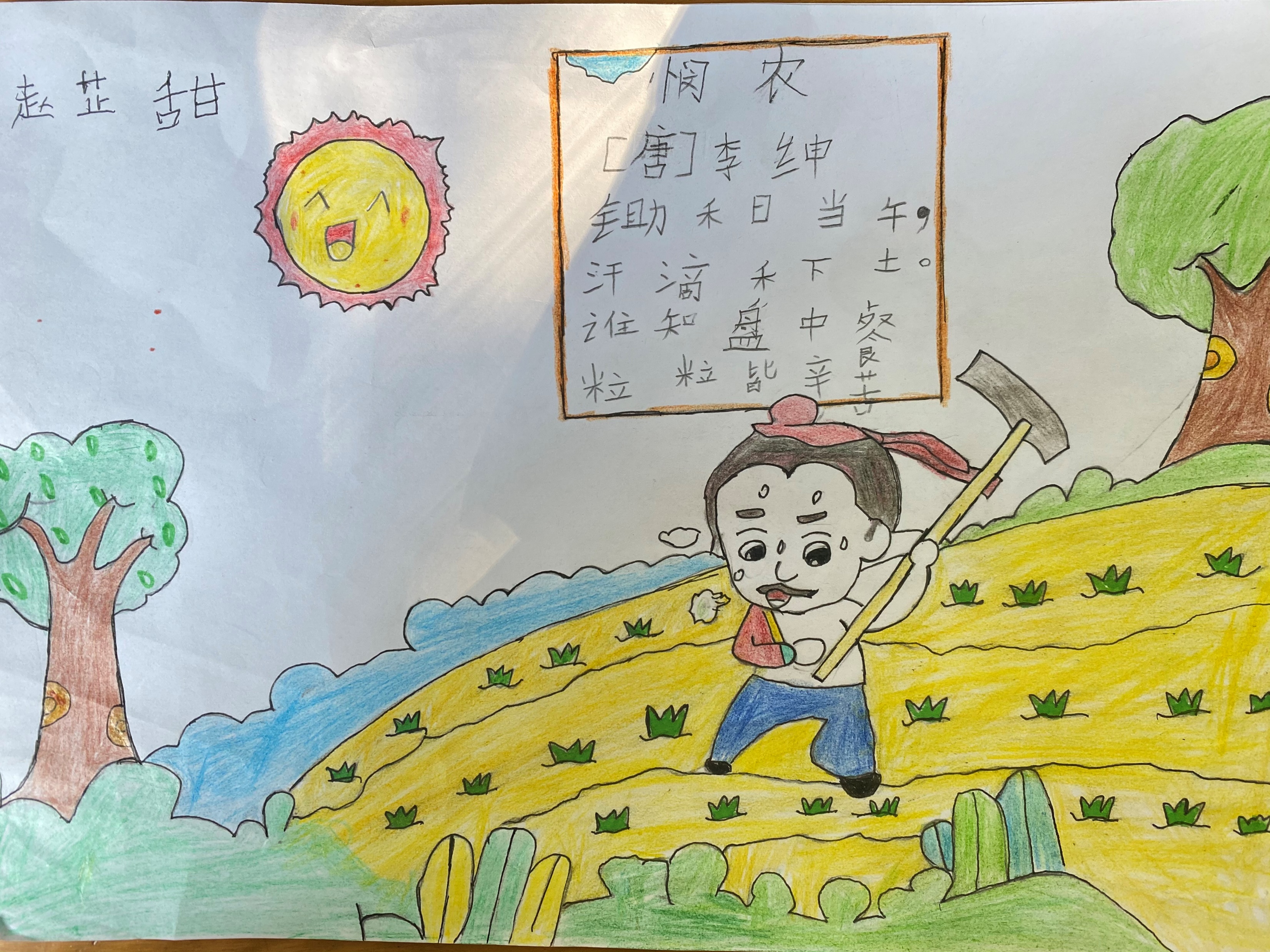 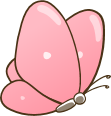 2、轻松的音乐作业
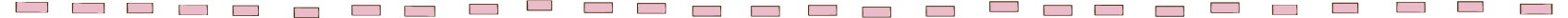 学完《升国旗》之后，让学生回家练习唱国歌
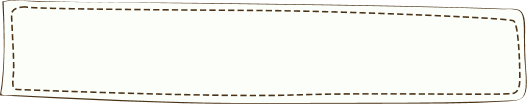 01
唱国歌
02
江南》学完后，要求学生选择适合课文内容的背景音乐，进行配乐朗诵
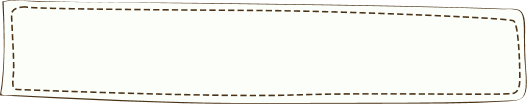 配乐朗诵
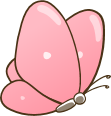 3、有趣的实践作业
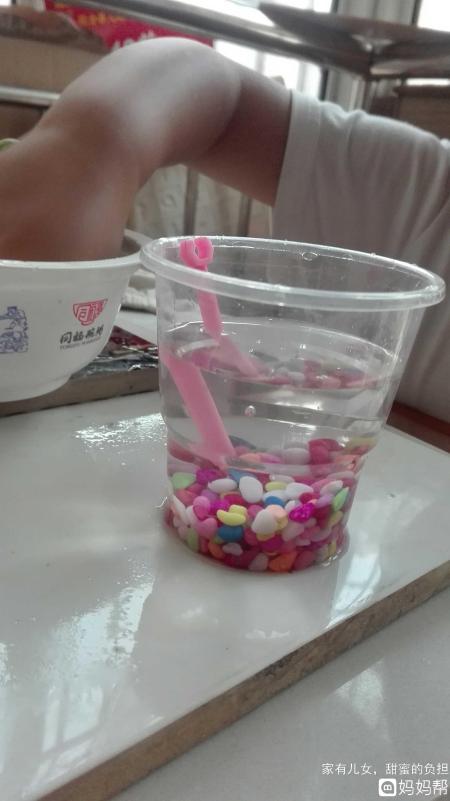 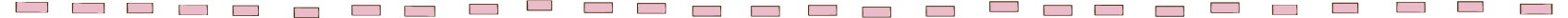 学了《乌鸦喝水》引导学生亲自做一做实验，培养观察、分析、创造、综合等能力。
A
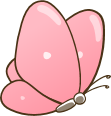 4、多样的口头作业
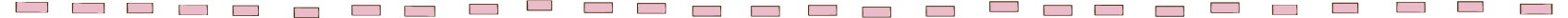 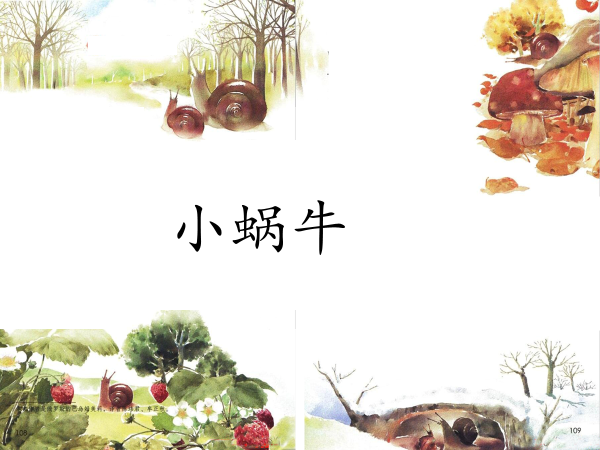 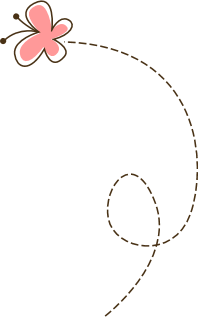 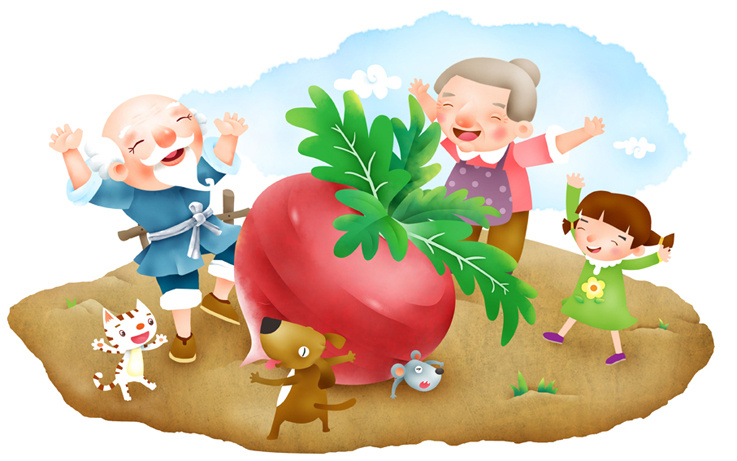 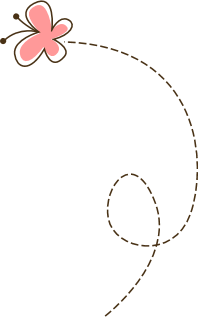 根据课文插图复述小蜗牛的故事，便于学生更好的理解课文内容
和大人说一说拔萝卜的故事
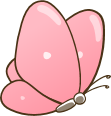 5、丰富的课外阅读作业
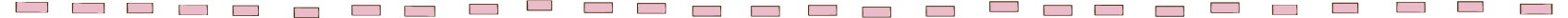 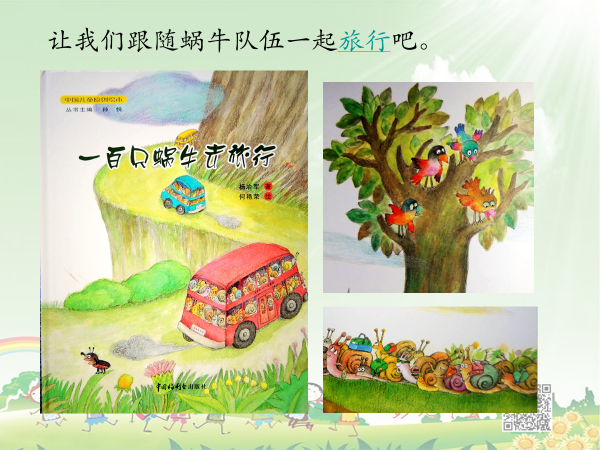 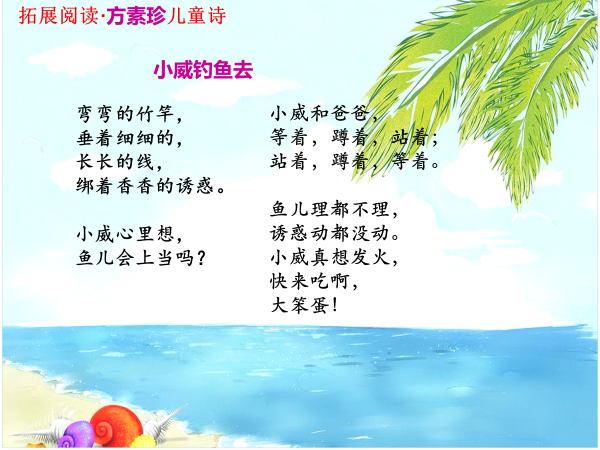 绘本
儿童诗
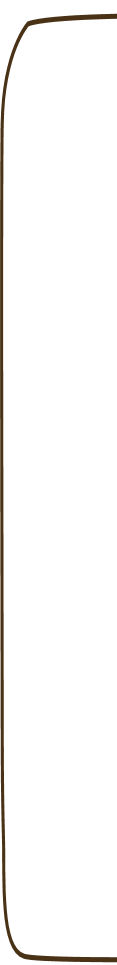 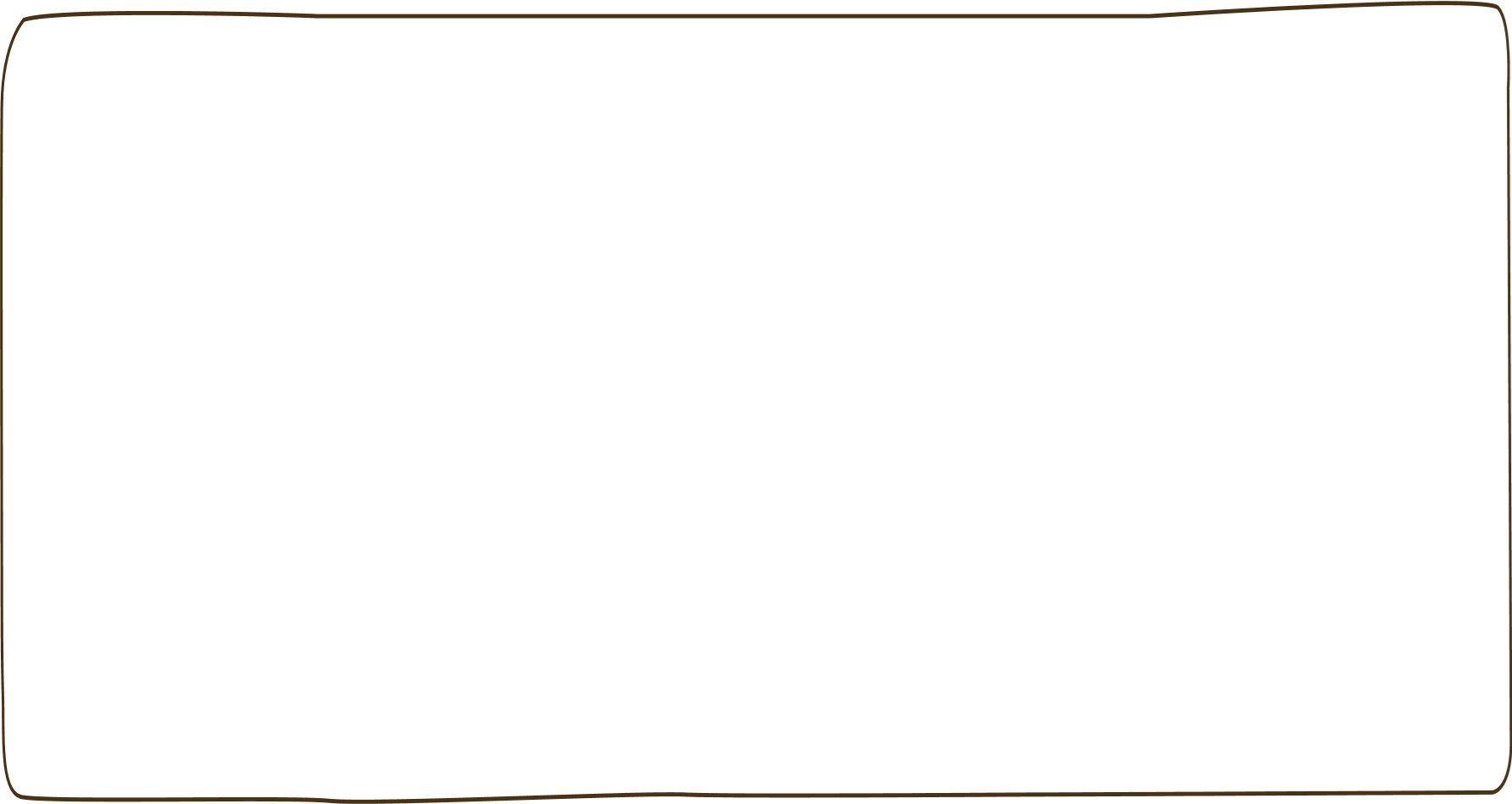 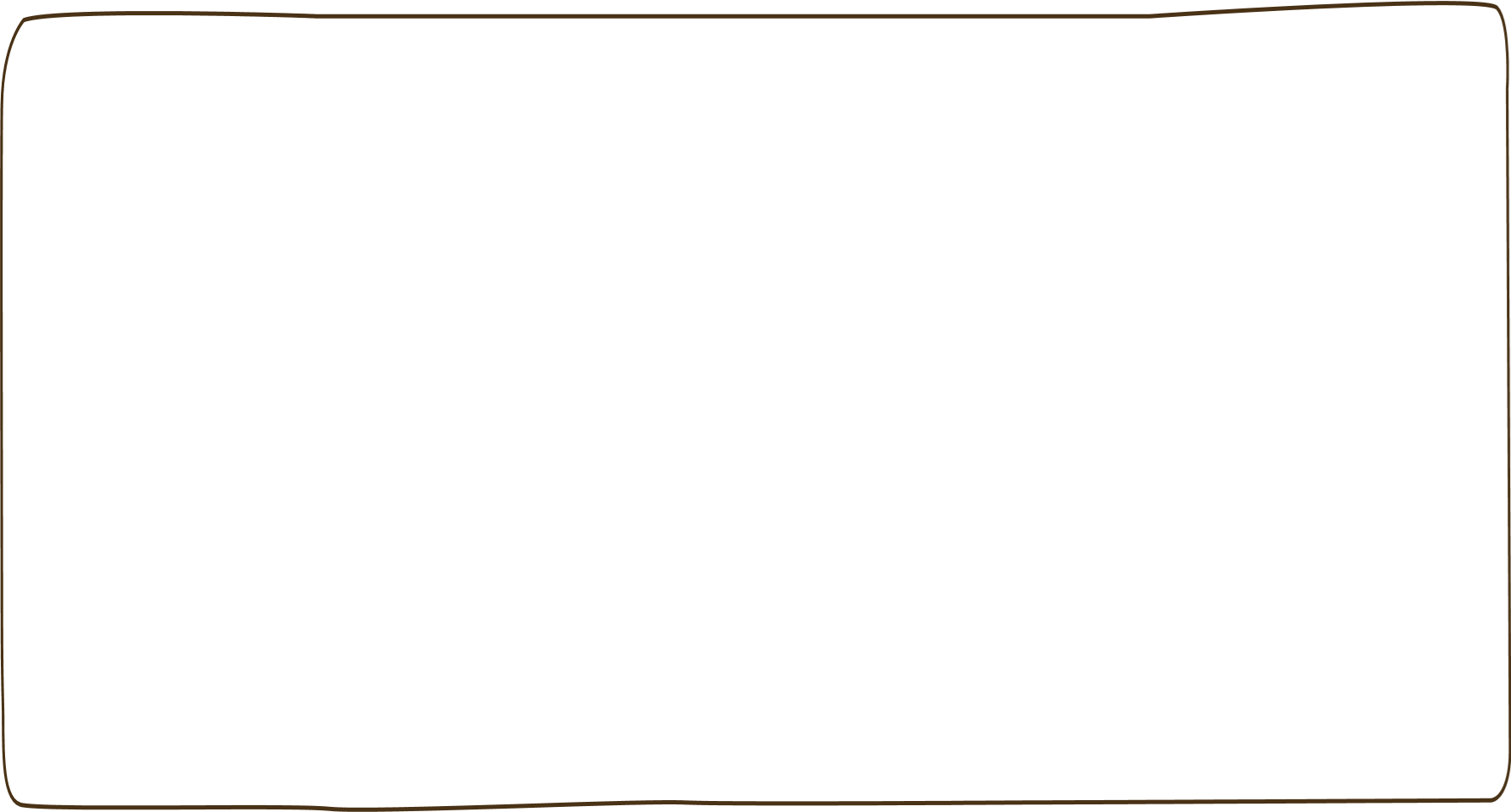 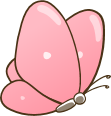 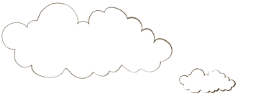 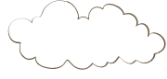 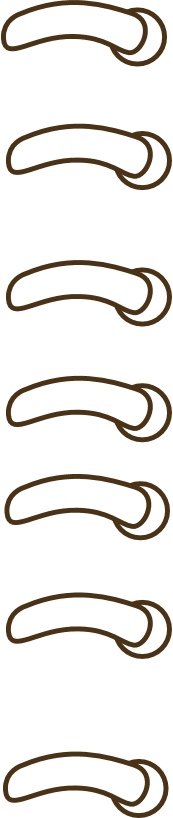 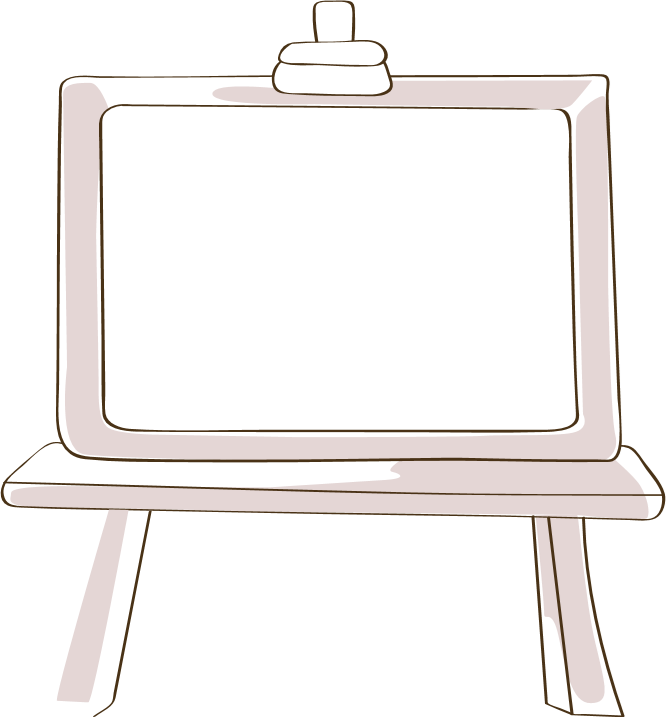 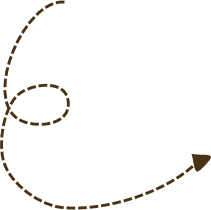 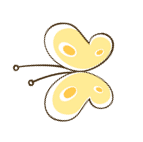 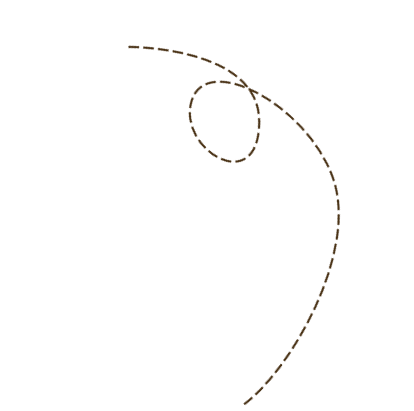 04
反馈与评价
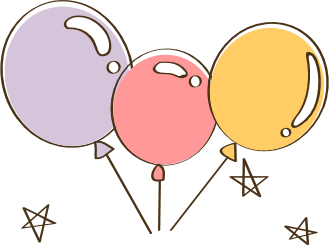 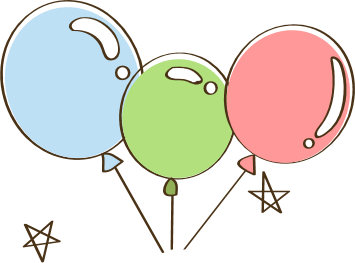 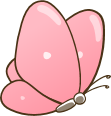 及时评价
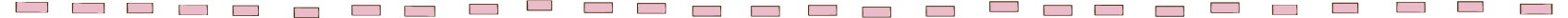 激发学生的做作业的动因，坚持鼓励为主，表扬为主，不断激发学生的积极性
没有什么比成功更能增加满足的感觉，也没有什么东西比成功更能鼓起进一步求成功的能力。
棒
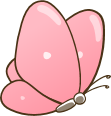 反馈形式
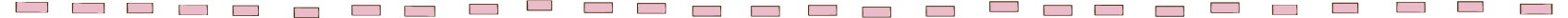 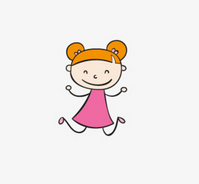 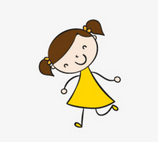 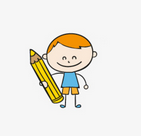 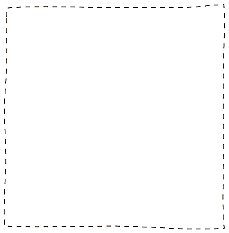 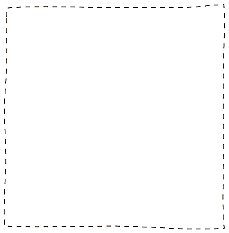 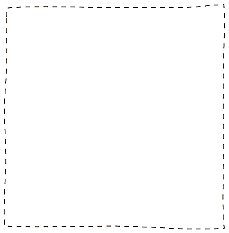 说出体验
展示作品
交流讨论
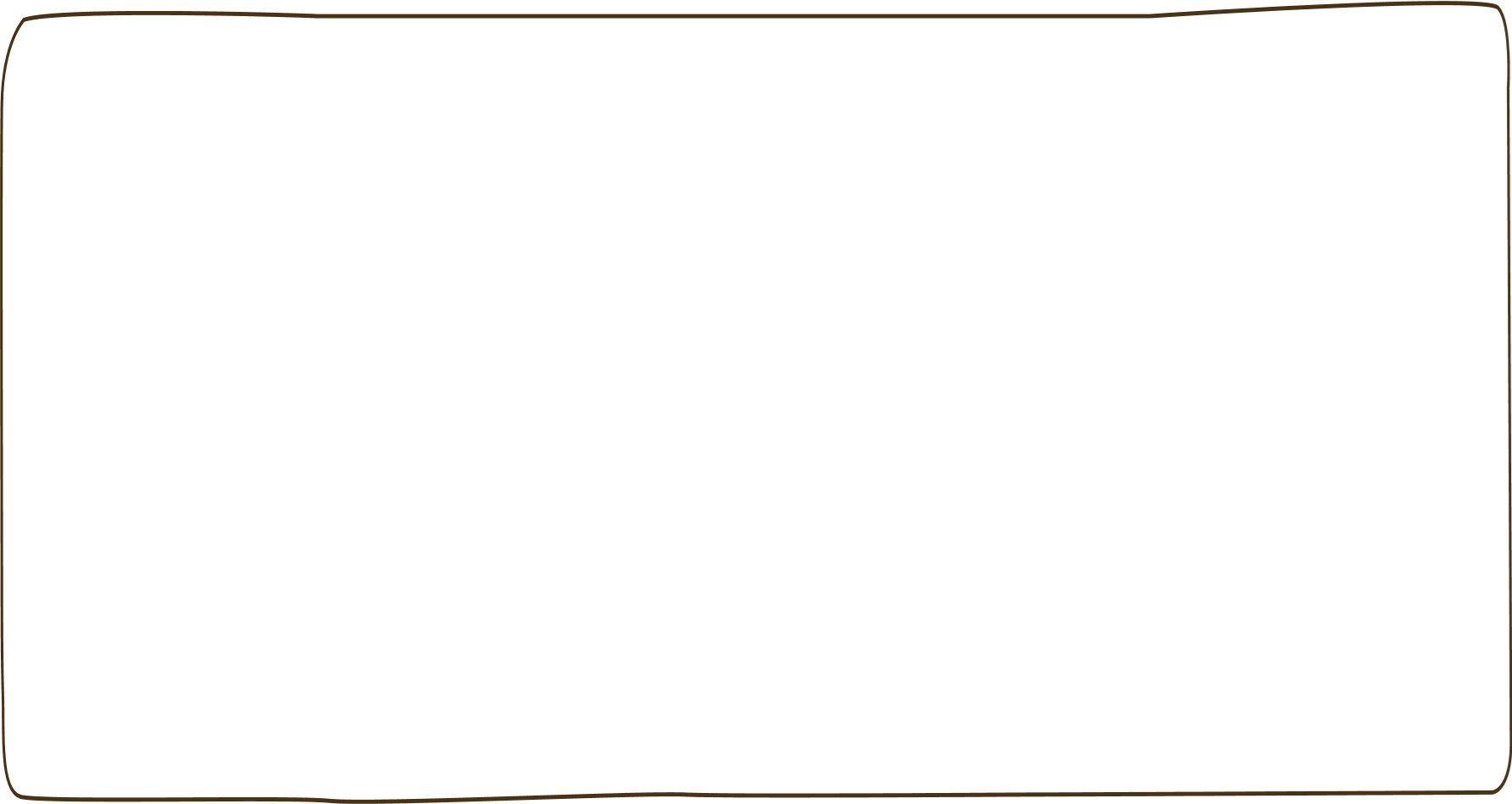 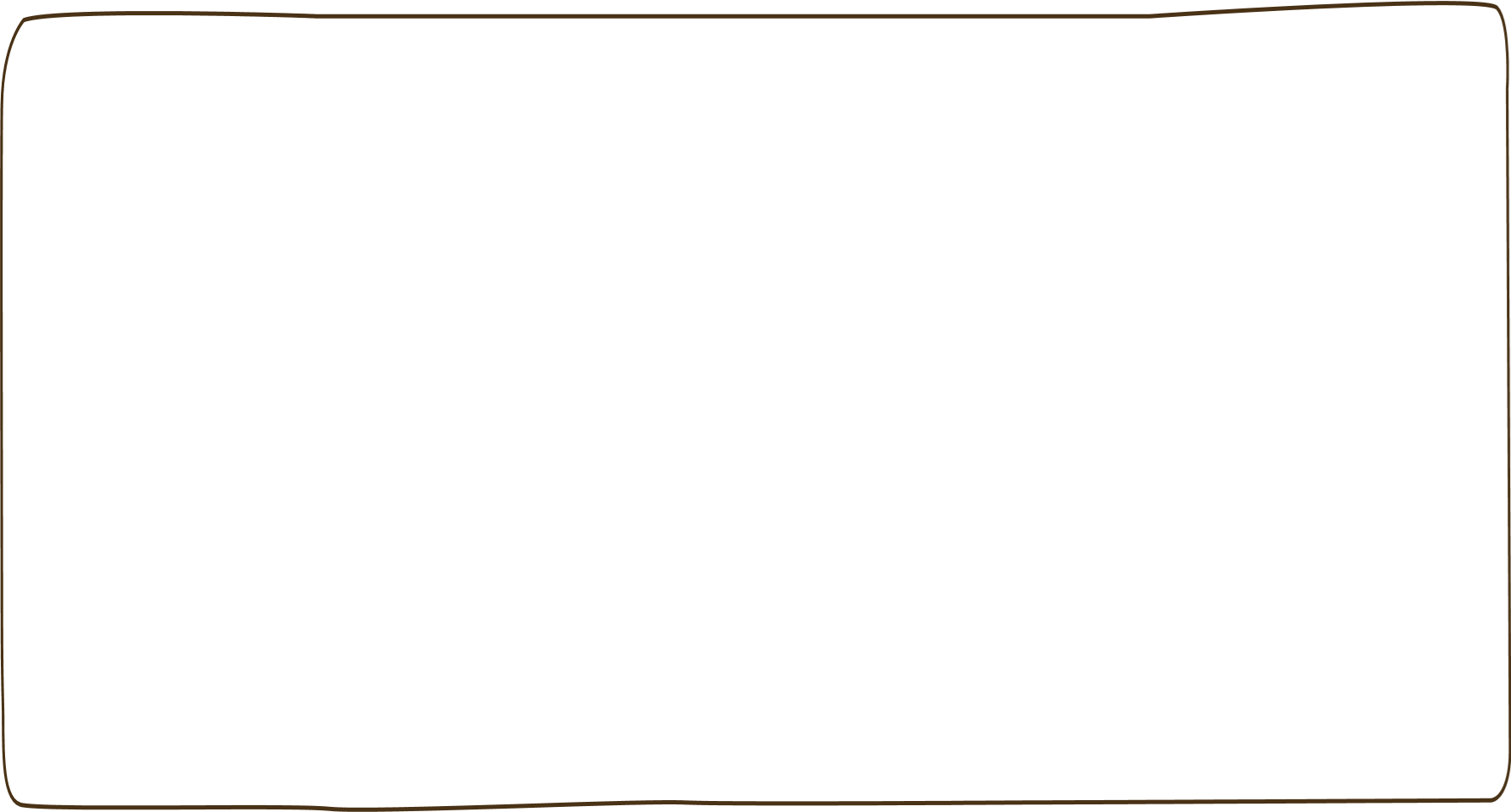 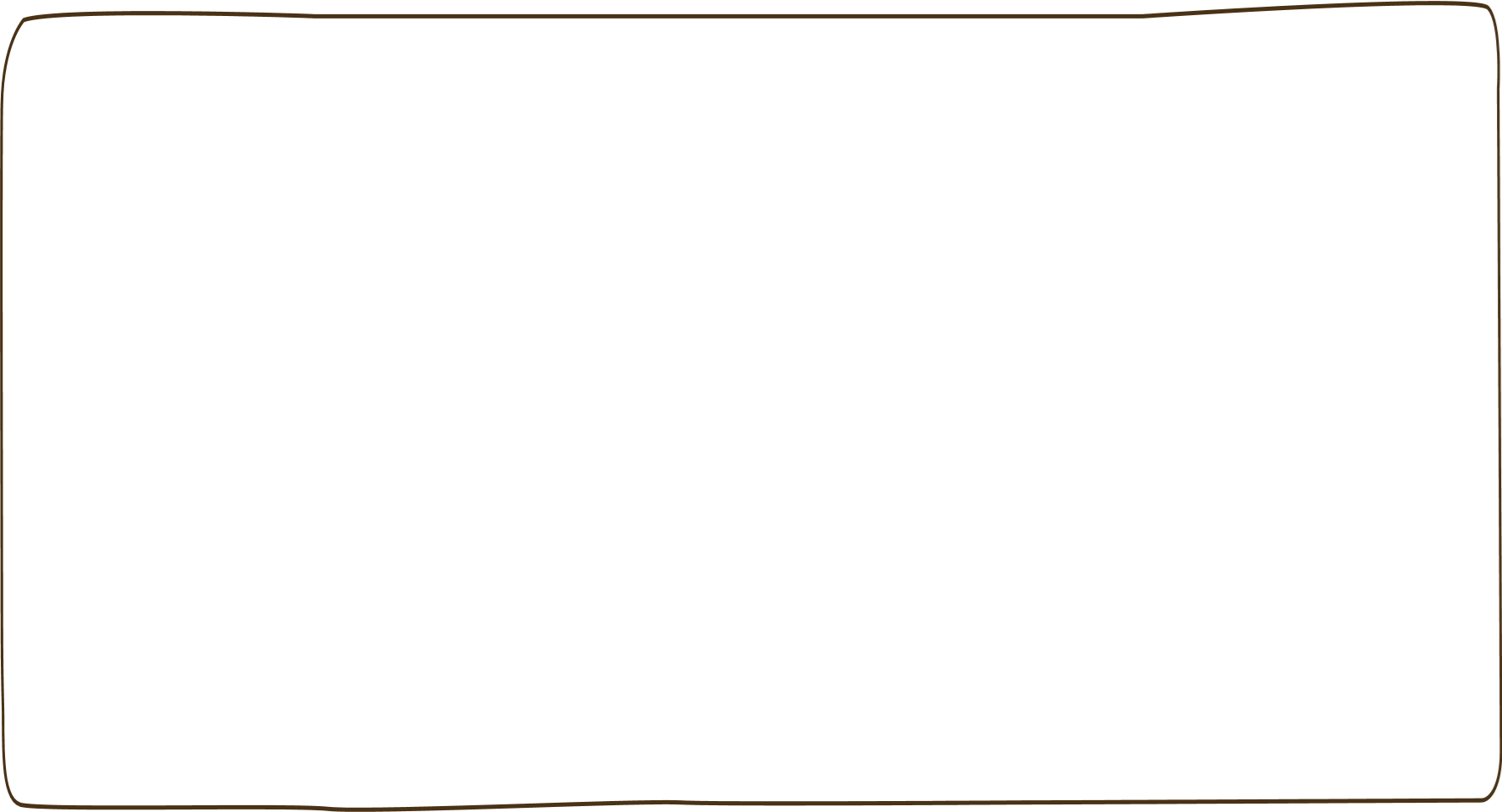 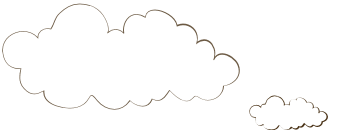 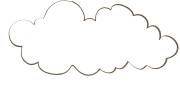 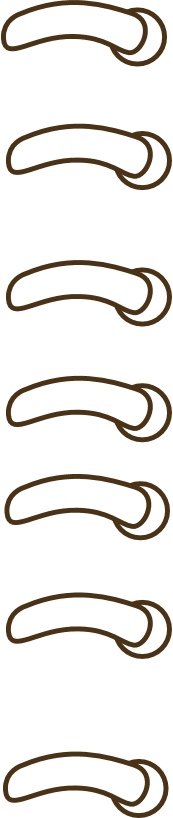 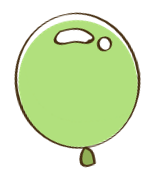 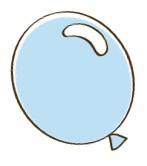 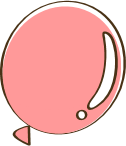 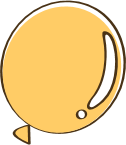 2
0
2
0
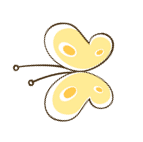 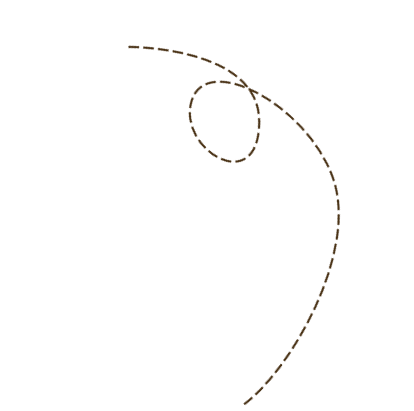 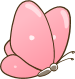 感谢聆听
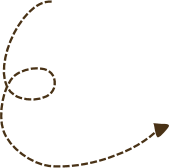 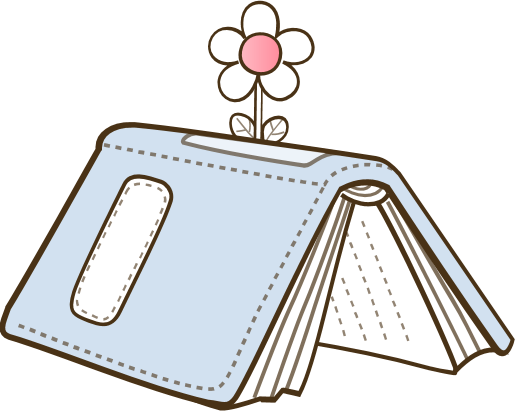 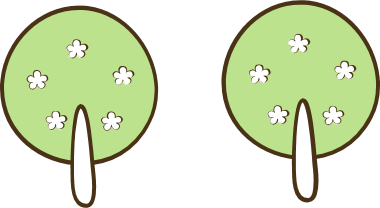